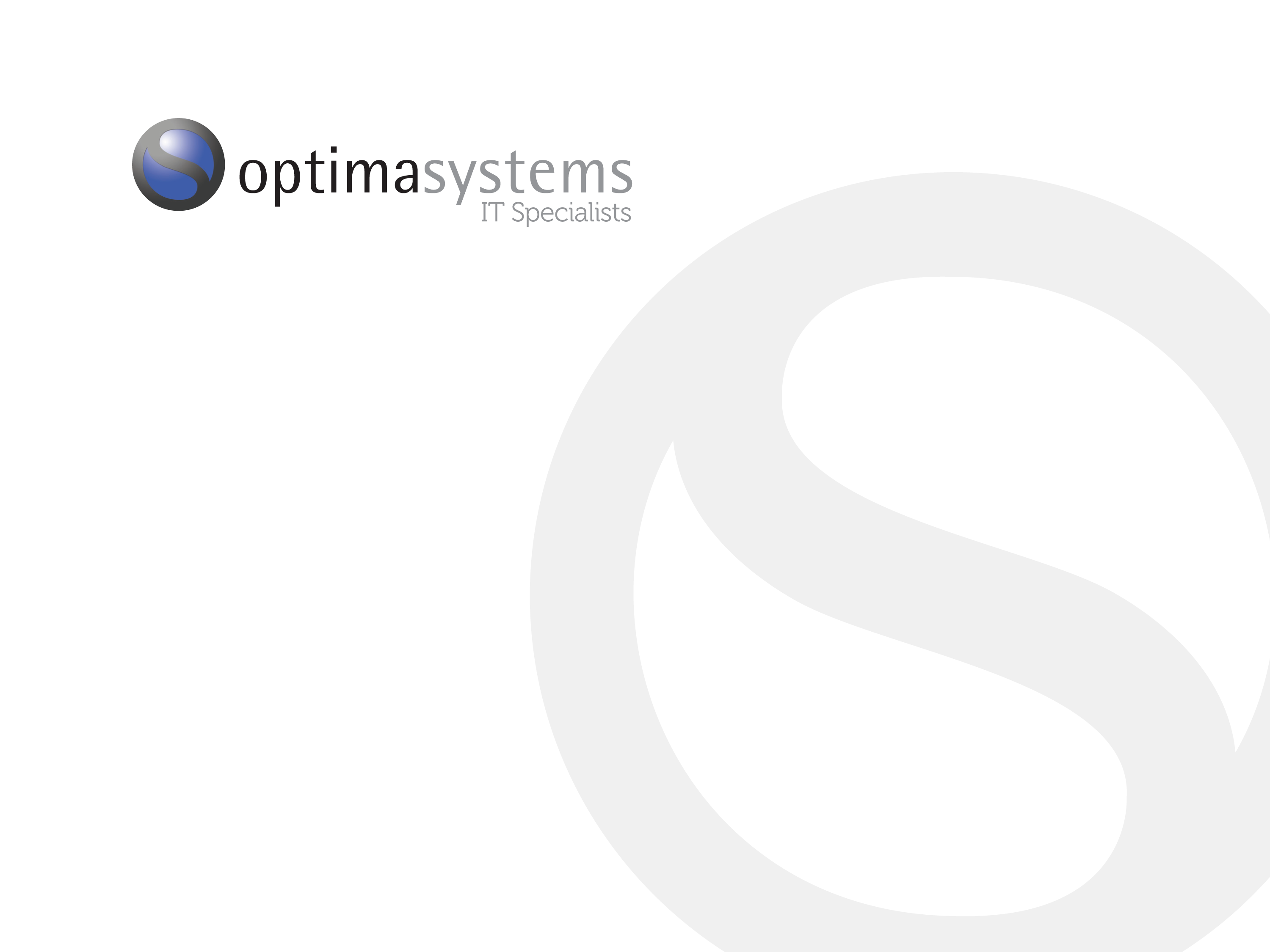 Welcome from Optima Systems

COSMOS performance improvements



Paul Grosvenor


Deerfield Beach 2013

Tuesday October 22nd
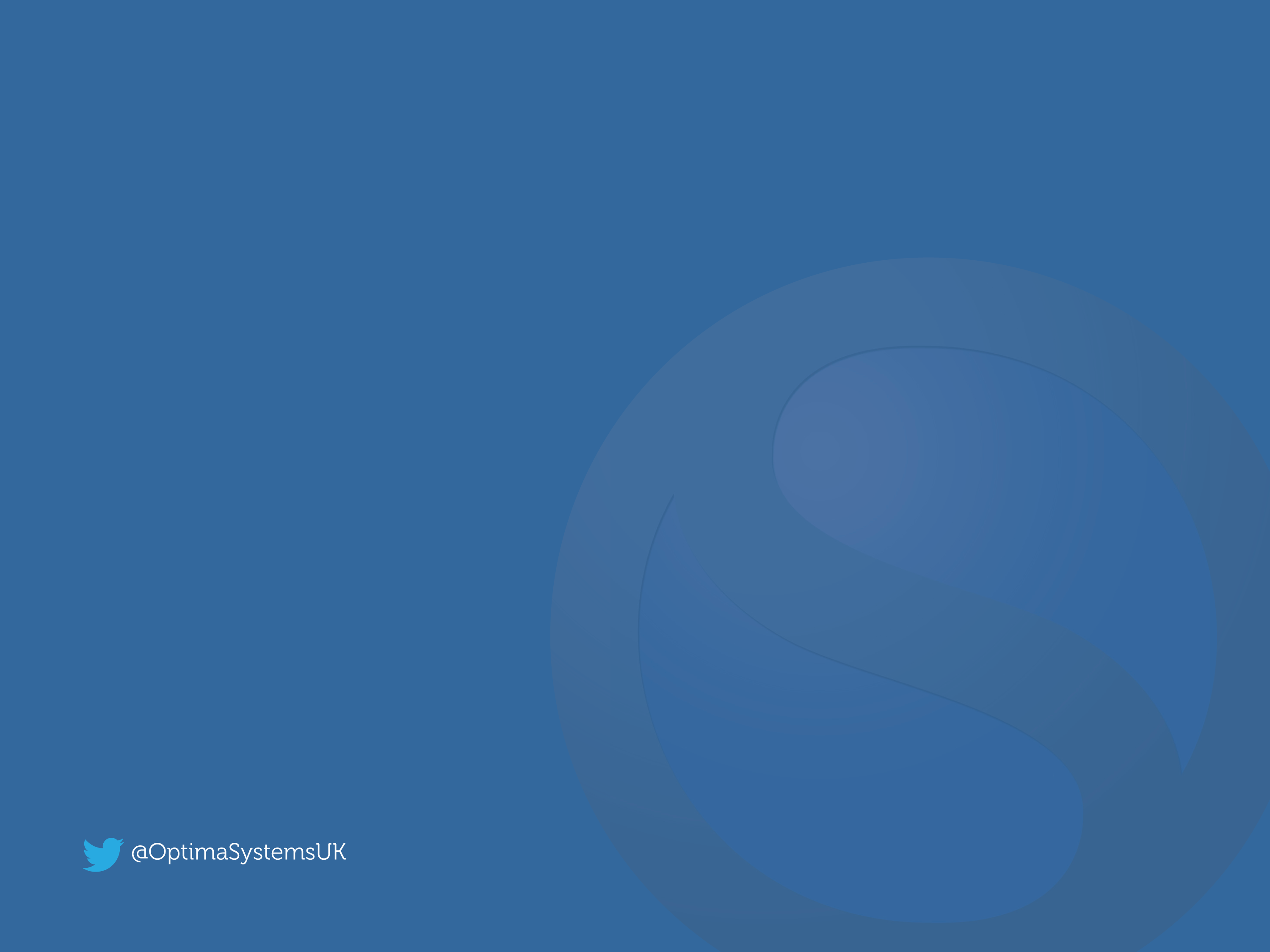 The Problem
Lots and lots of data (568Tb largest encountered so far)

Even today the traditional researcher works, thinks and reports in 2D

Analysis based on assumptions which hide meaning

Outdated protocols

Federated (composite) database
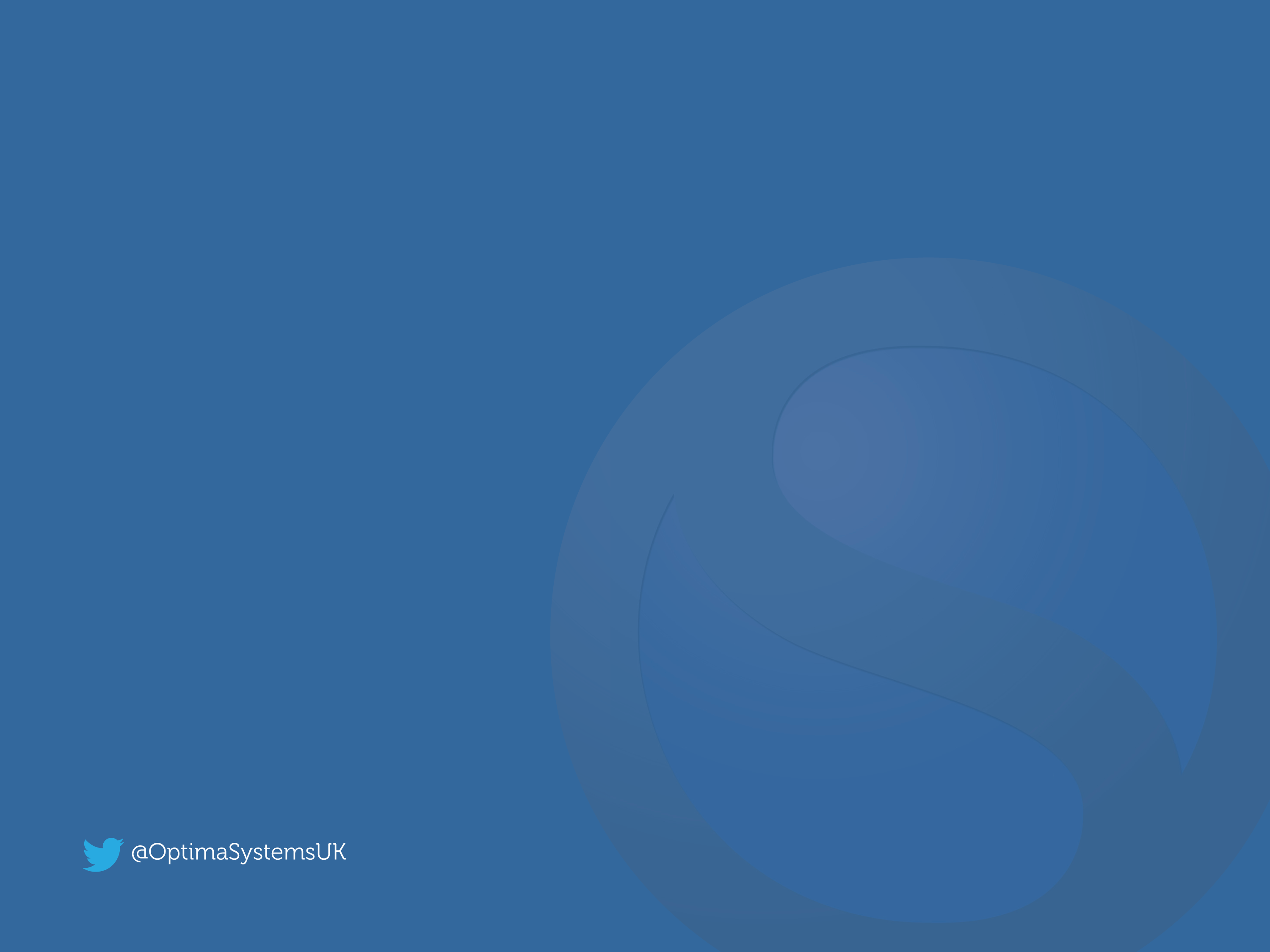 What is COSMOS
Largely written in APL

Data visualisation tool

Top down view of the data lake

It has been described as a Thesis generator

Currently targeted at US electronic medical records (EMR data)

Built in “canned queries” – e.g. survivability
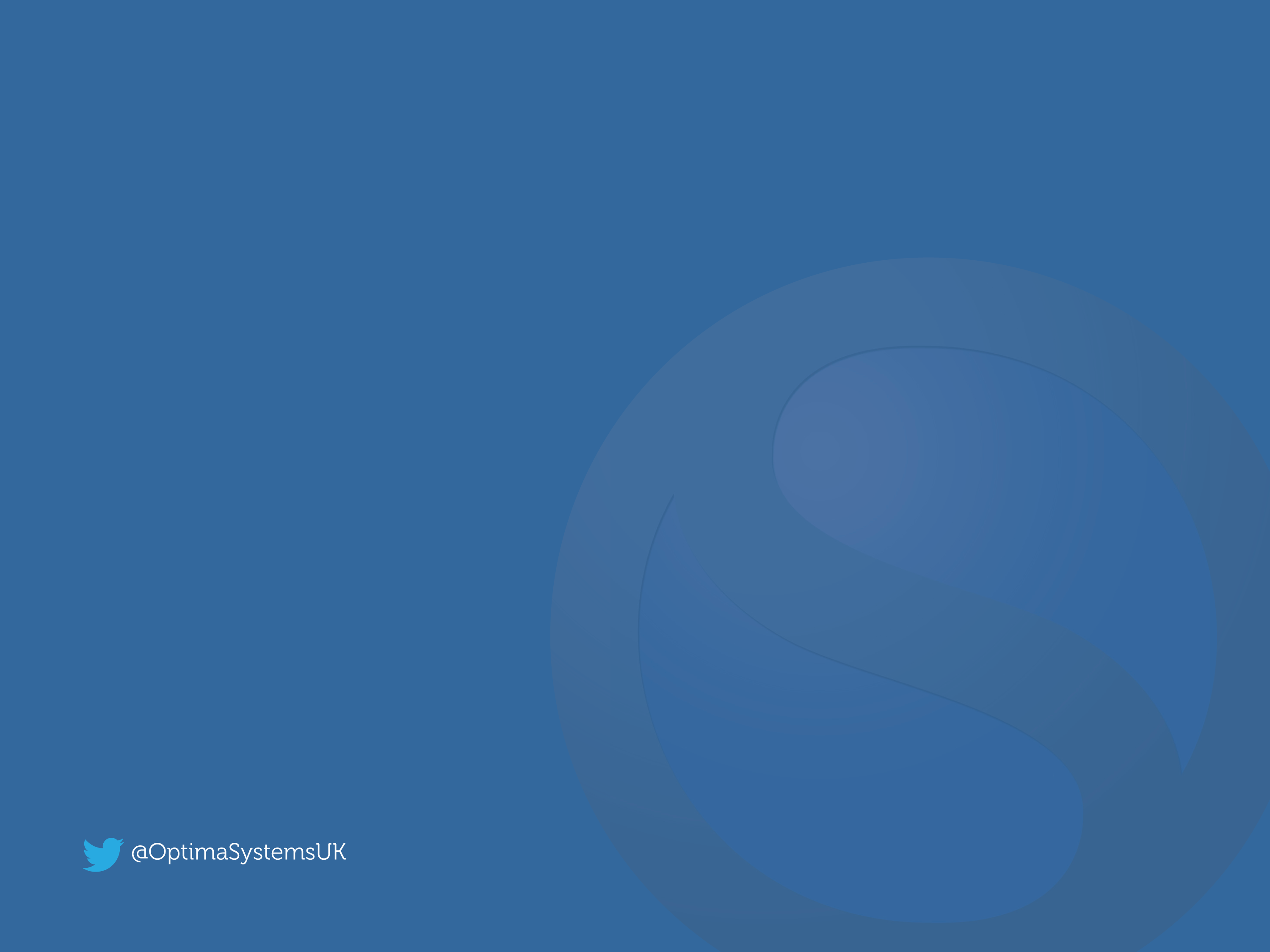 COSMOS version 1
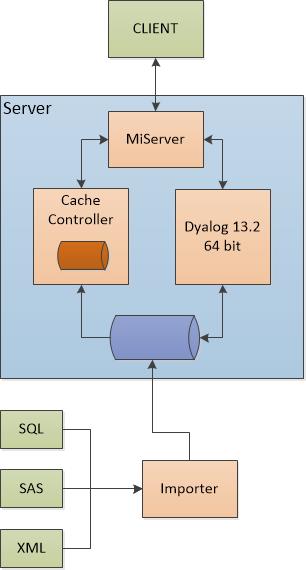 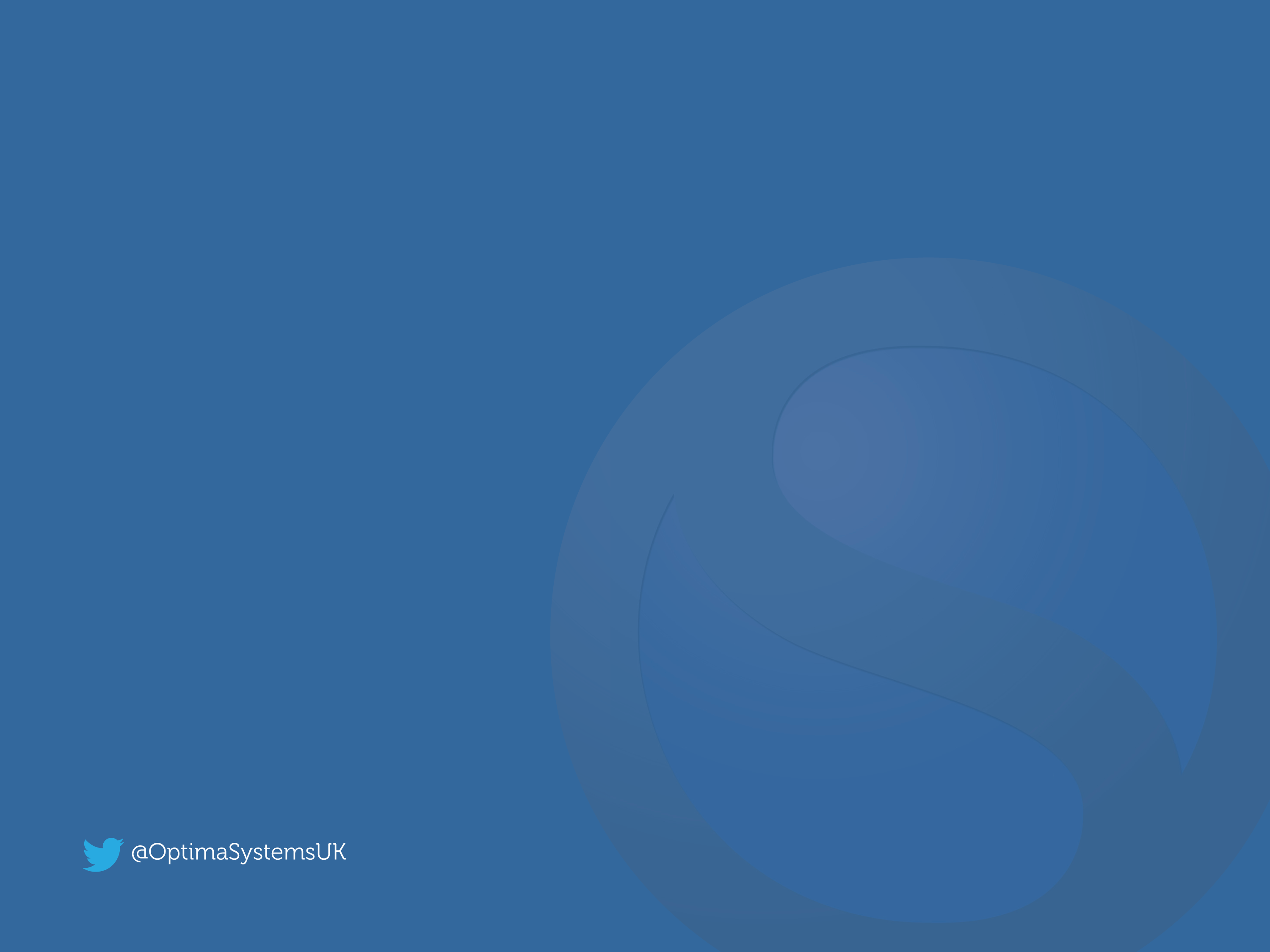 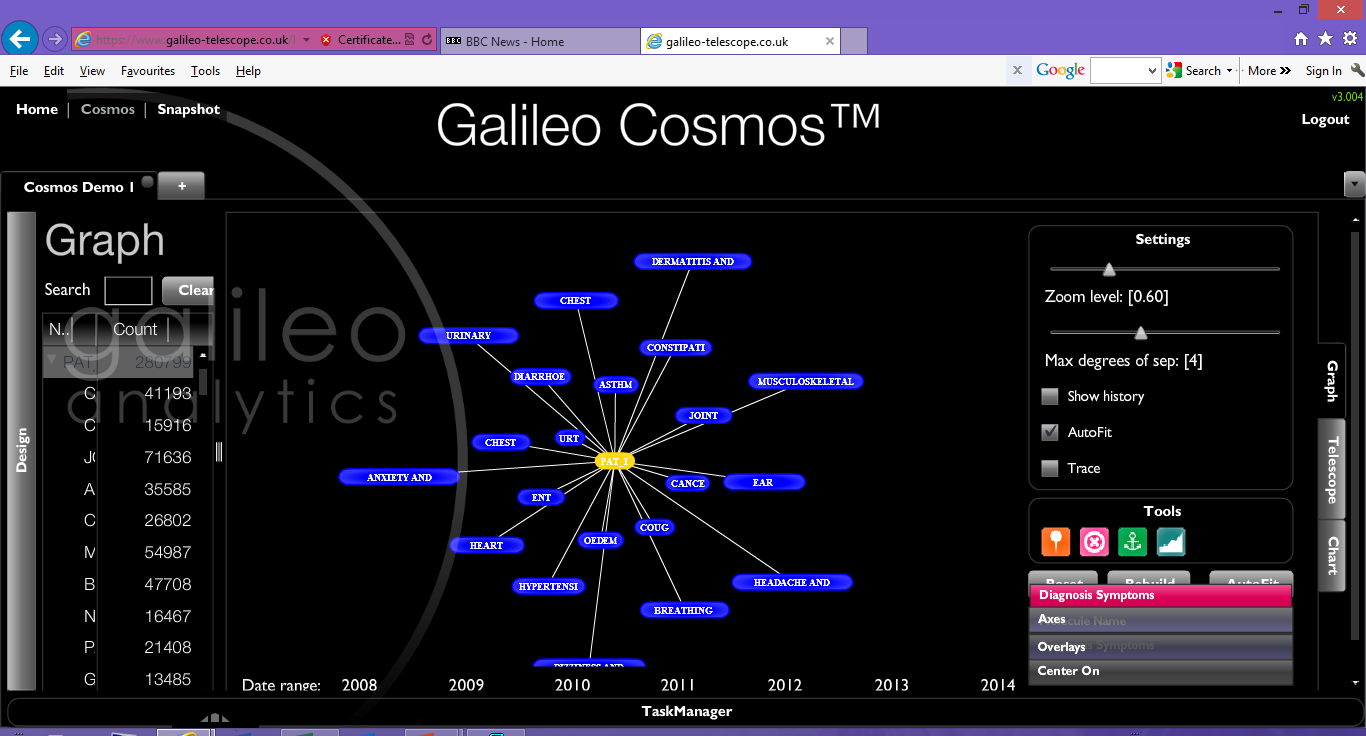 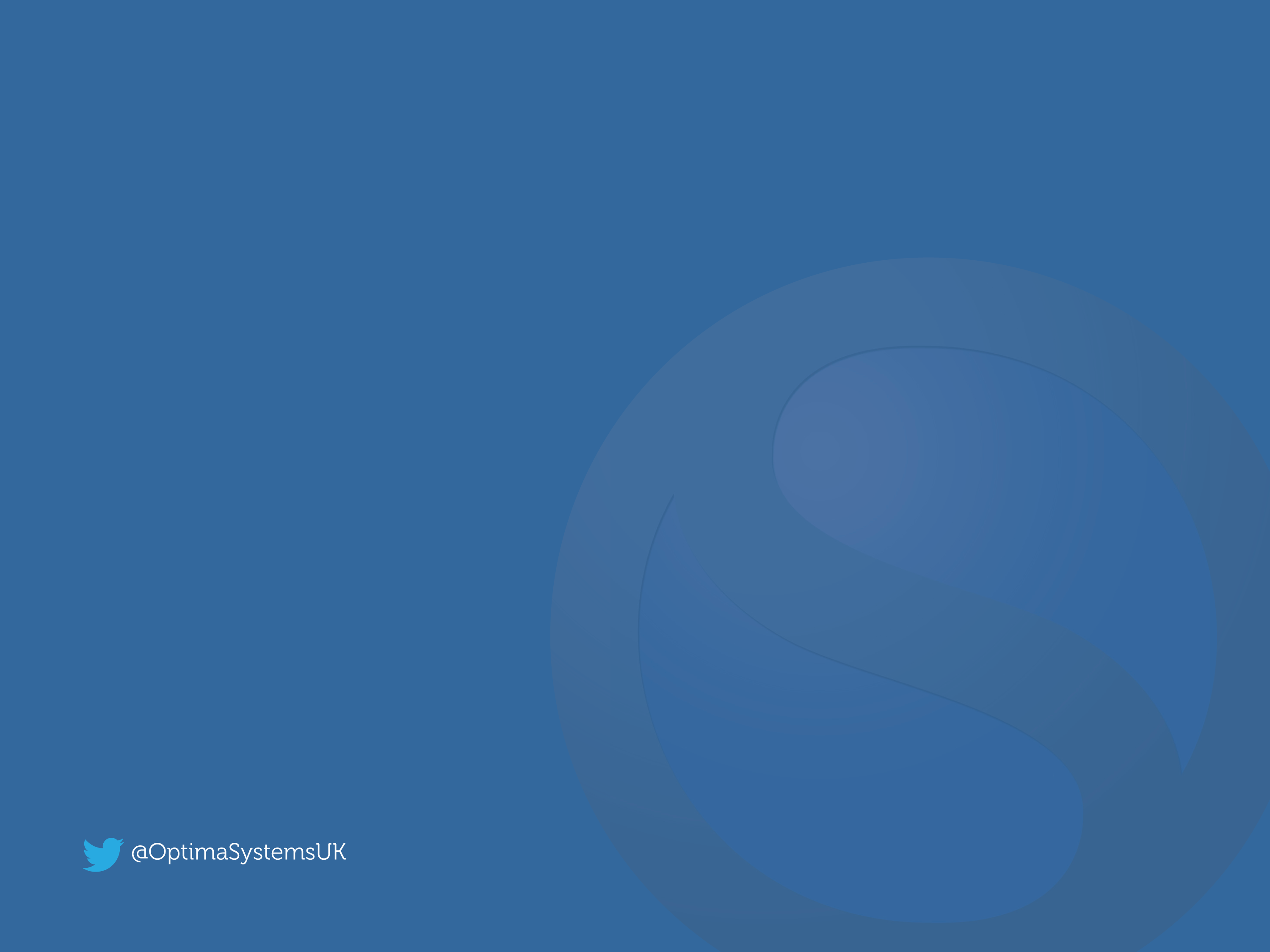 More Problems
Scalability

Security

Performance

Performance

Performance

Got to be Sexy
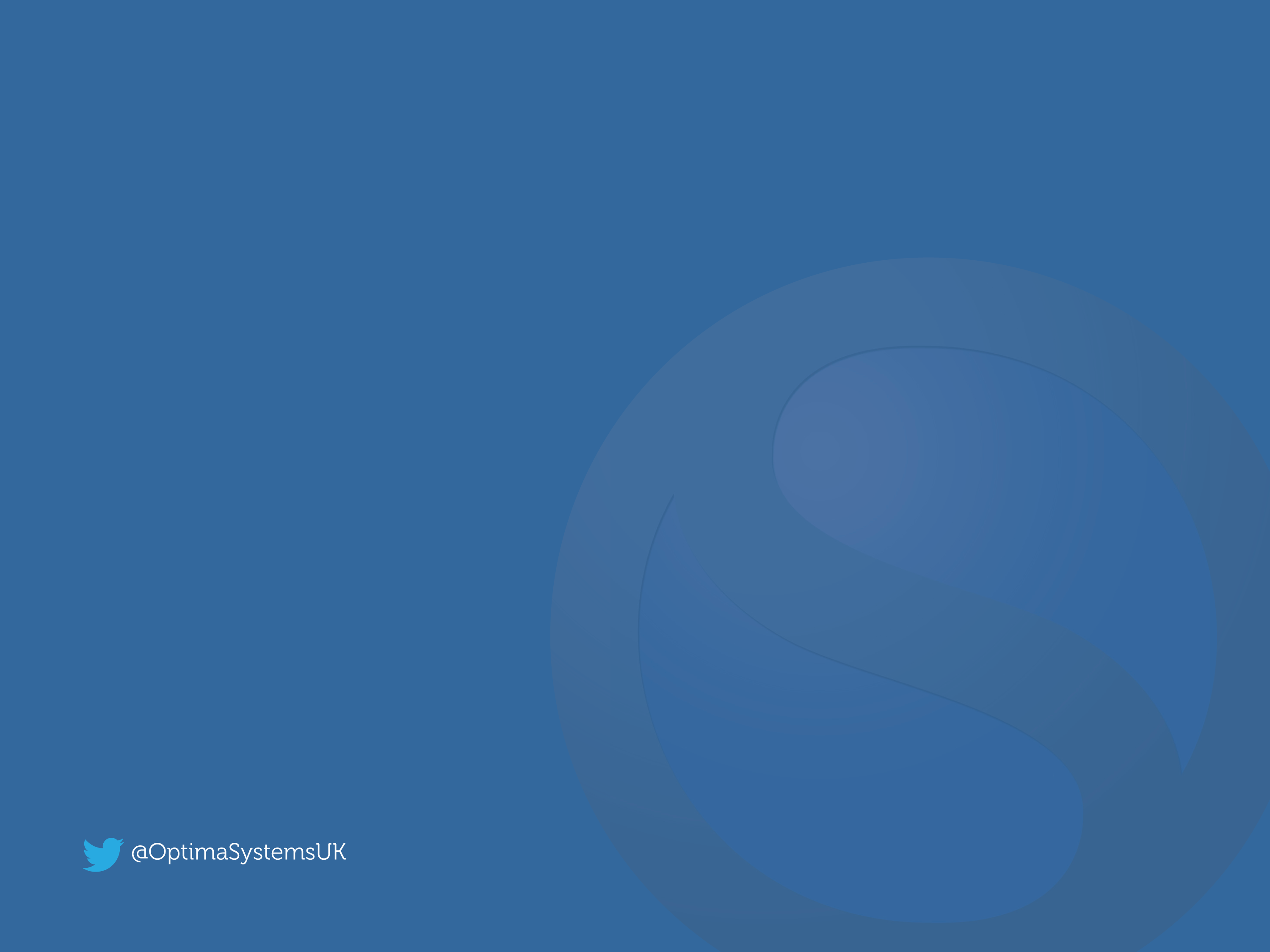 COSMOS now
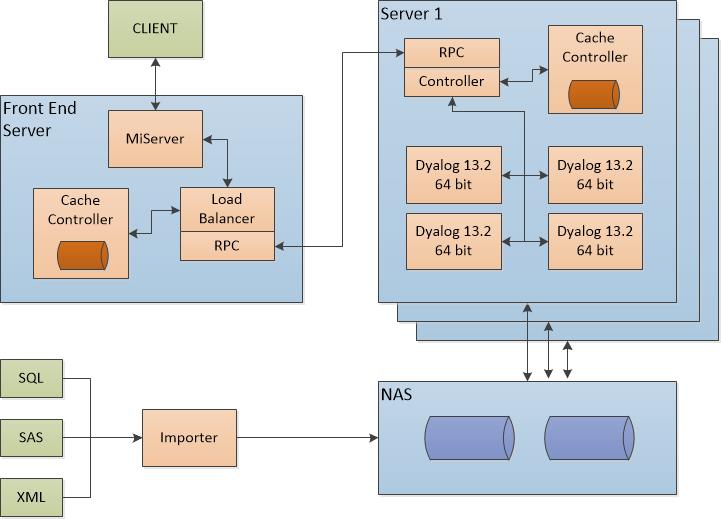 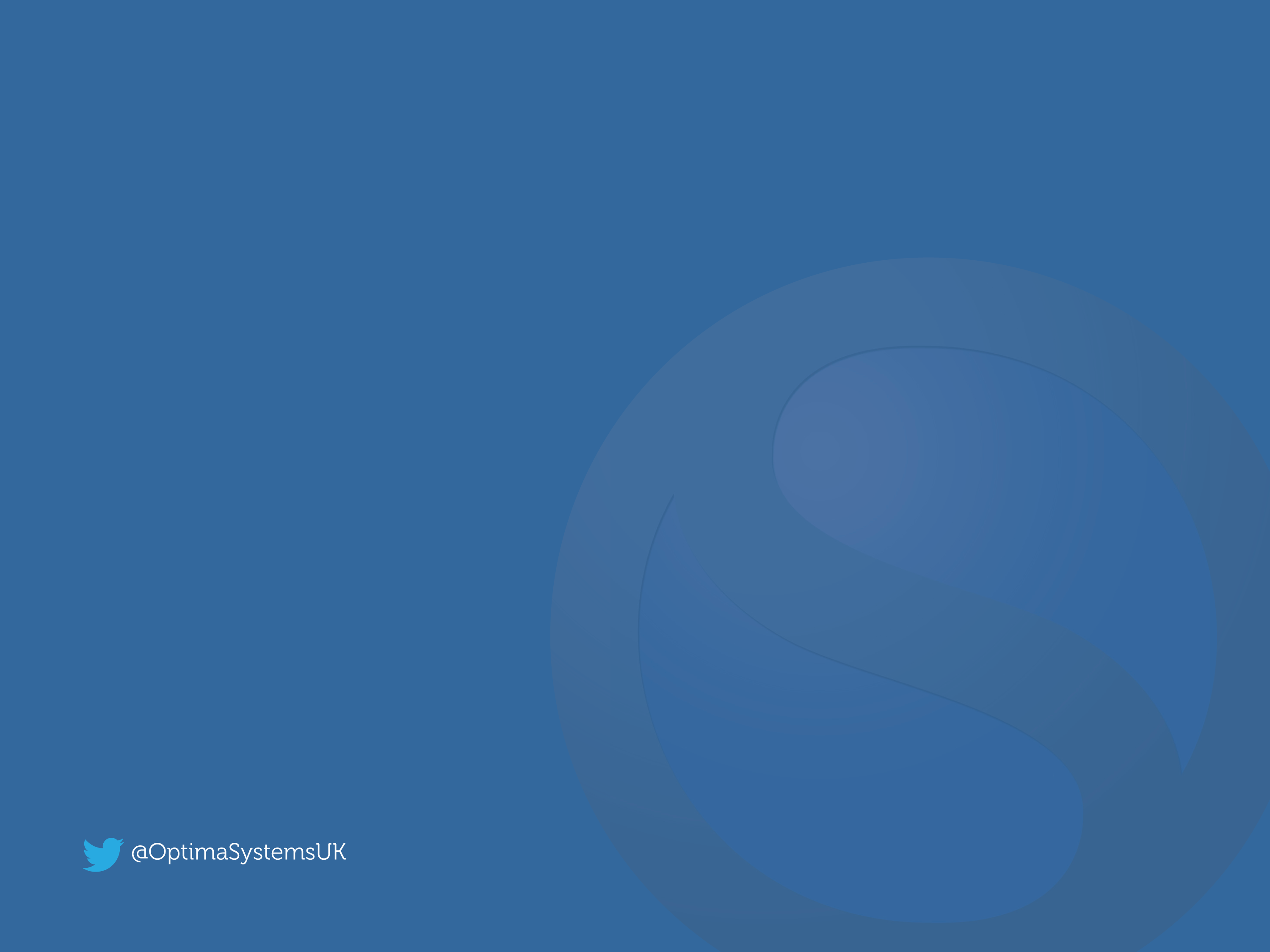 Some Solutions to the COSMOS Problem
Much help from Dyalog – and APL of course

Caching enquiries

Mapped Files

Flash client side interface

Syncfusion

Special Casing vs generalisation

Refactoring
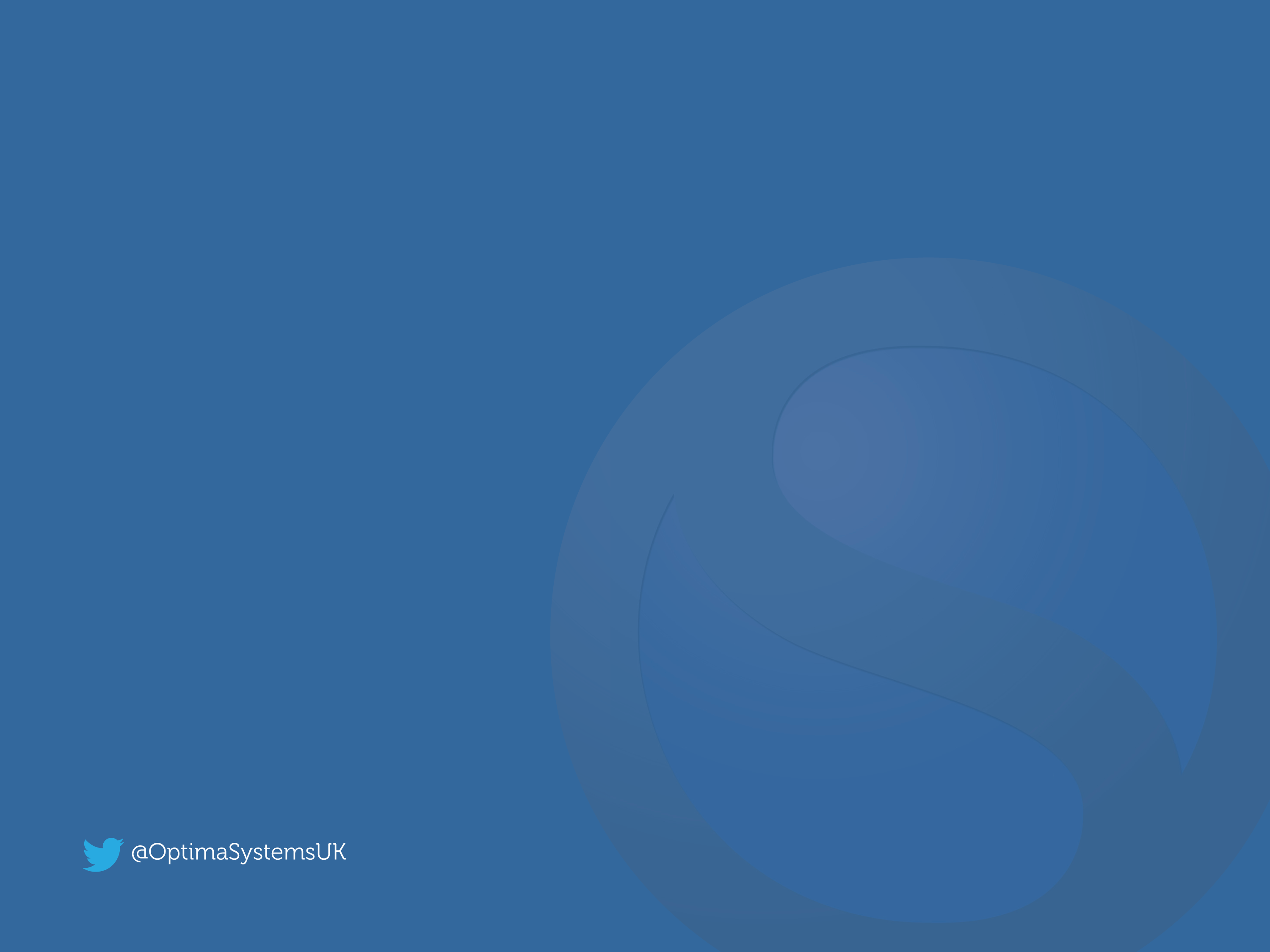 A typical example
drug←23

patients←(23 26 28)  (15 16 19 23)  (34 35 124)

drug=patients

 1 0 0    0 0 0 1    0 0 0
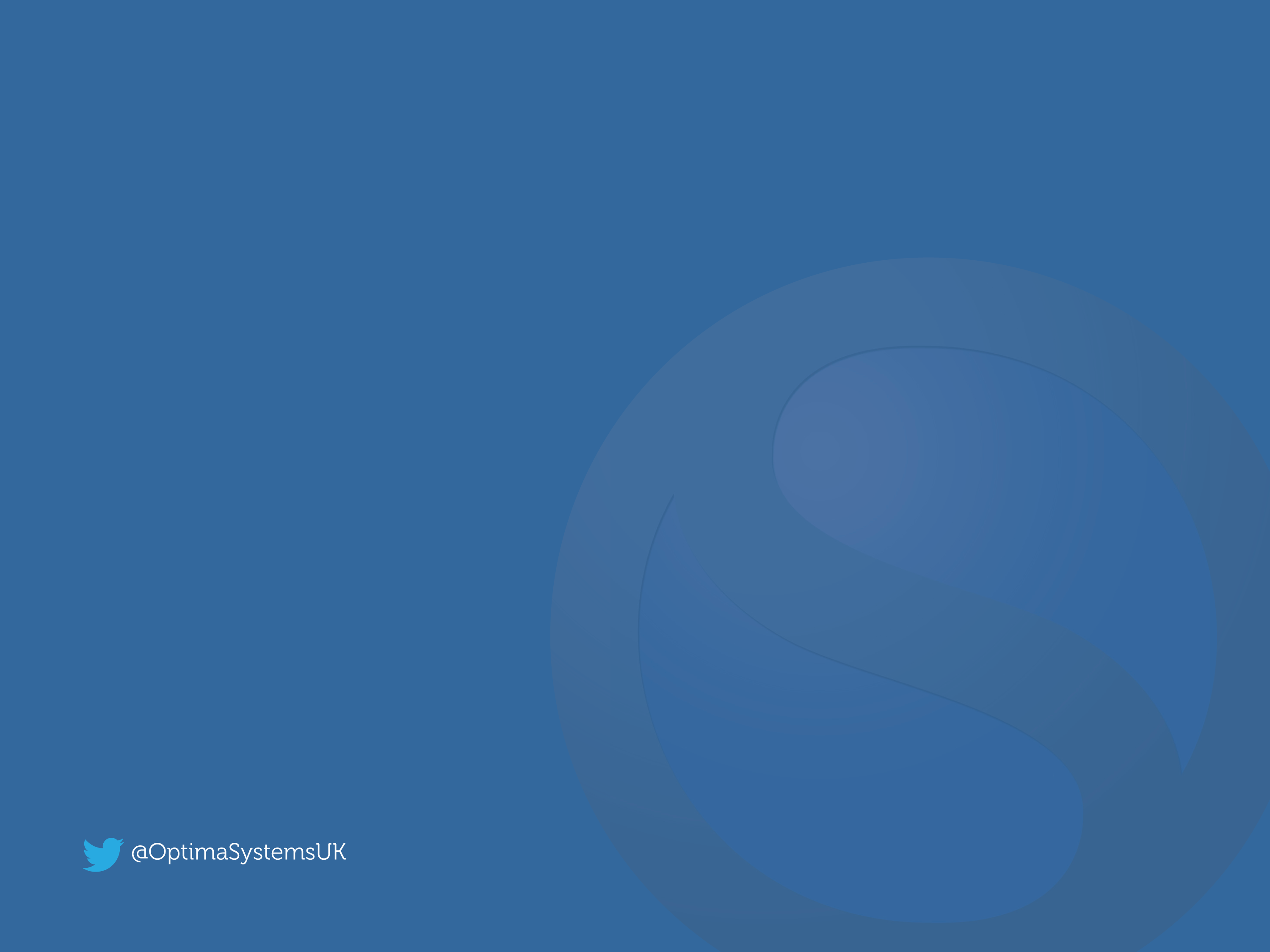 A simple test
seed←1000?1000
 counts←?nubs⍴items
 vec←counts⍴¨⊂seed

 :For x :In ⍳100

     a←100=¨vec
     b←(⊂100)=¨vec
     c←100∘=¨vec

     d←100⍷¨vec
     e←(⊂100)⍷¨vec
     f←100∘⍷¨vec

     :If ∧/a∘≡¨b c d e f
         :Continue
     :Else
         ∘
     :EndIf

 :EndFor
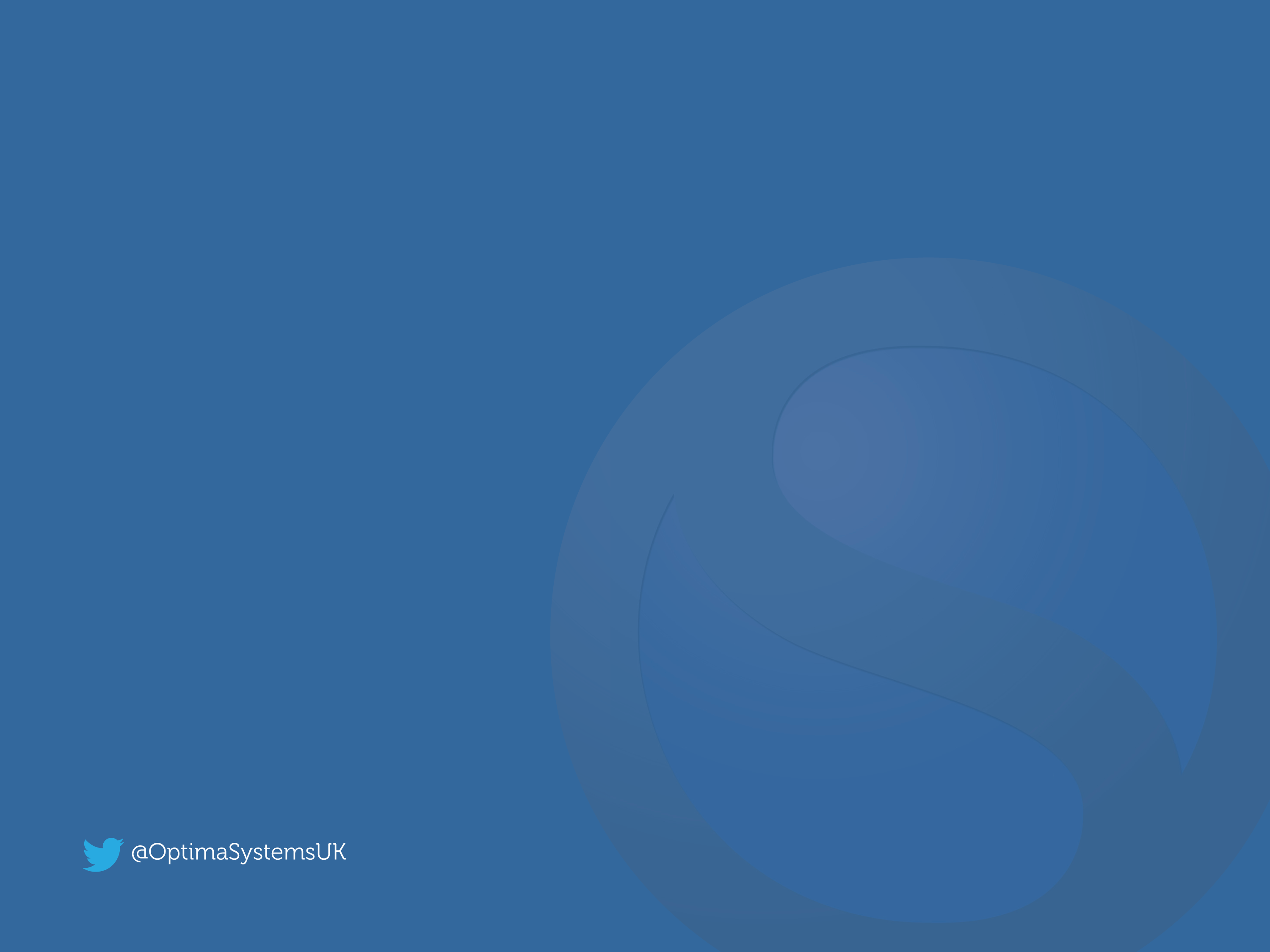 [x=nVectors] timings
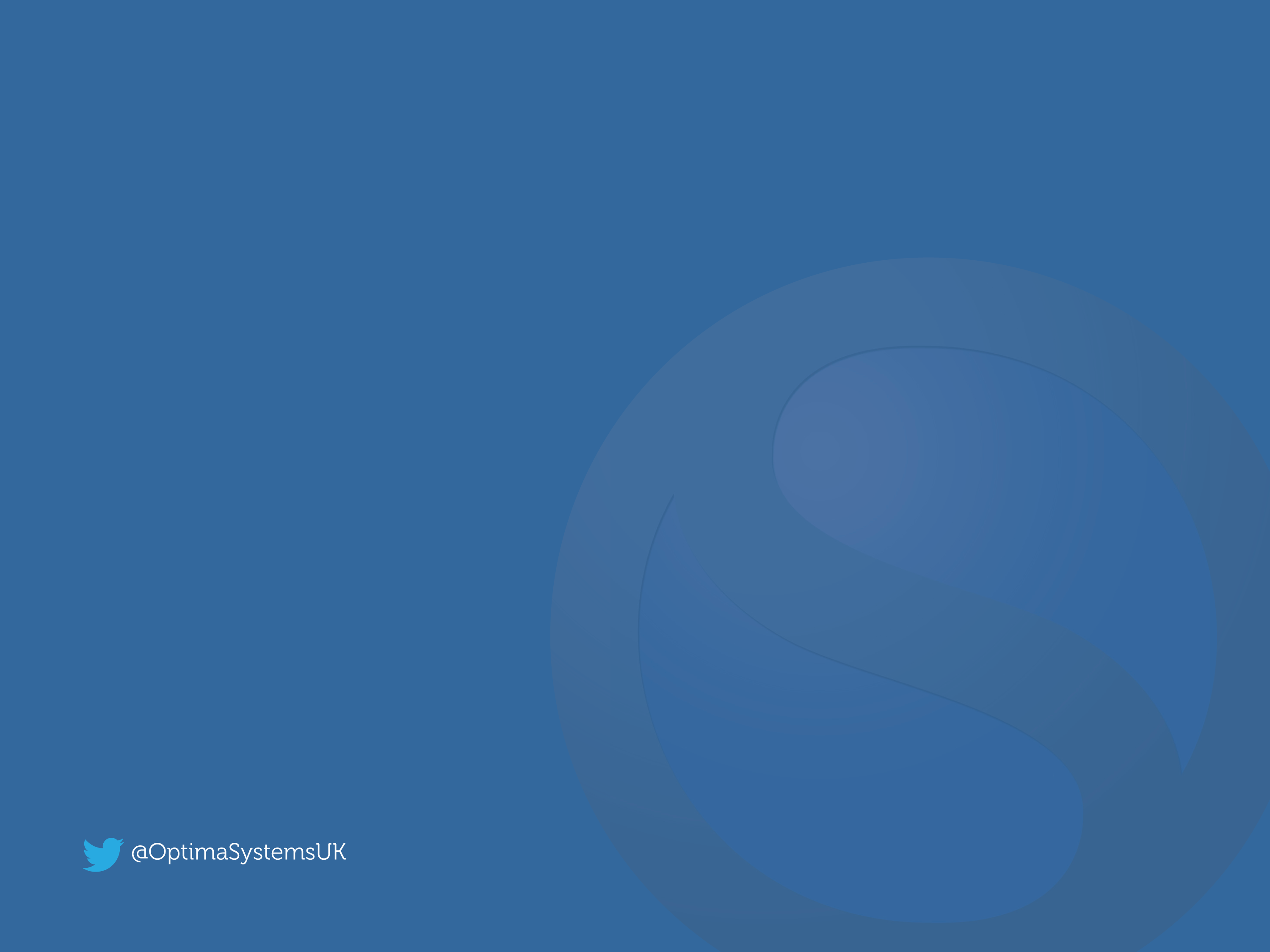 [x=nVectors] timings
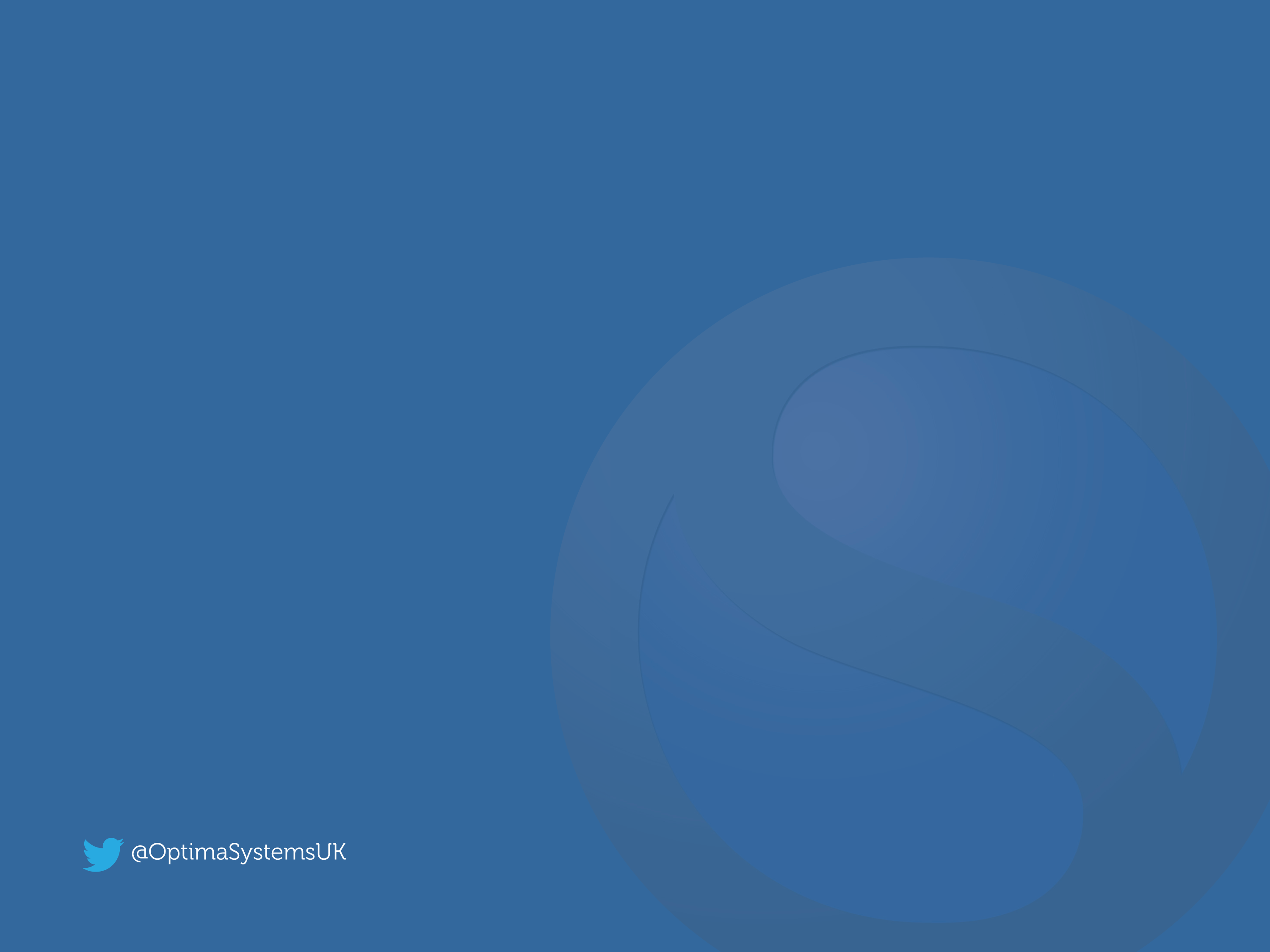 [x f nVectors] timings
23=¨(21 22 23) (23 23 24 25) (12 13 14 123)
 0 0 1   1 1 0 0   0 0 0 0 
      (⊂23)=¨(21 22 23) (23 23 24 25) (12 13 14 123)
 0 0 1   1 1 0 0   0 0 0 0 
      23∘=¨(21 22 23) (23 23 24 25) (12 13 14 123)
 0 0 1   1 1 0 0   0 0 0 0 
      23⍷¨(21 22 23) (23 23 24 25) (12 13 14 123)
 0 0 1   1 1 0 0   0 0 0 0 
      (⊂23)⍷¨(21 22 23) (23 23 24 25) (12 13 14 123)
 0 0 1   1 1 0 0   0 0 0 0 
      23∘⍷¨(21 22 23) (23 23 24 25) (12 13 14 123)
 0 0 1   1 1 0 0   0 0 0 0
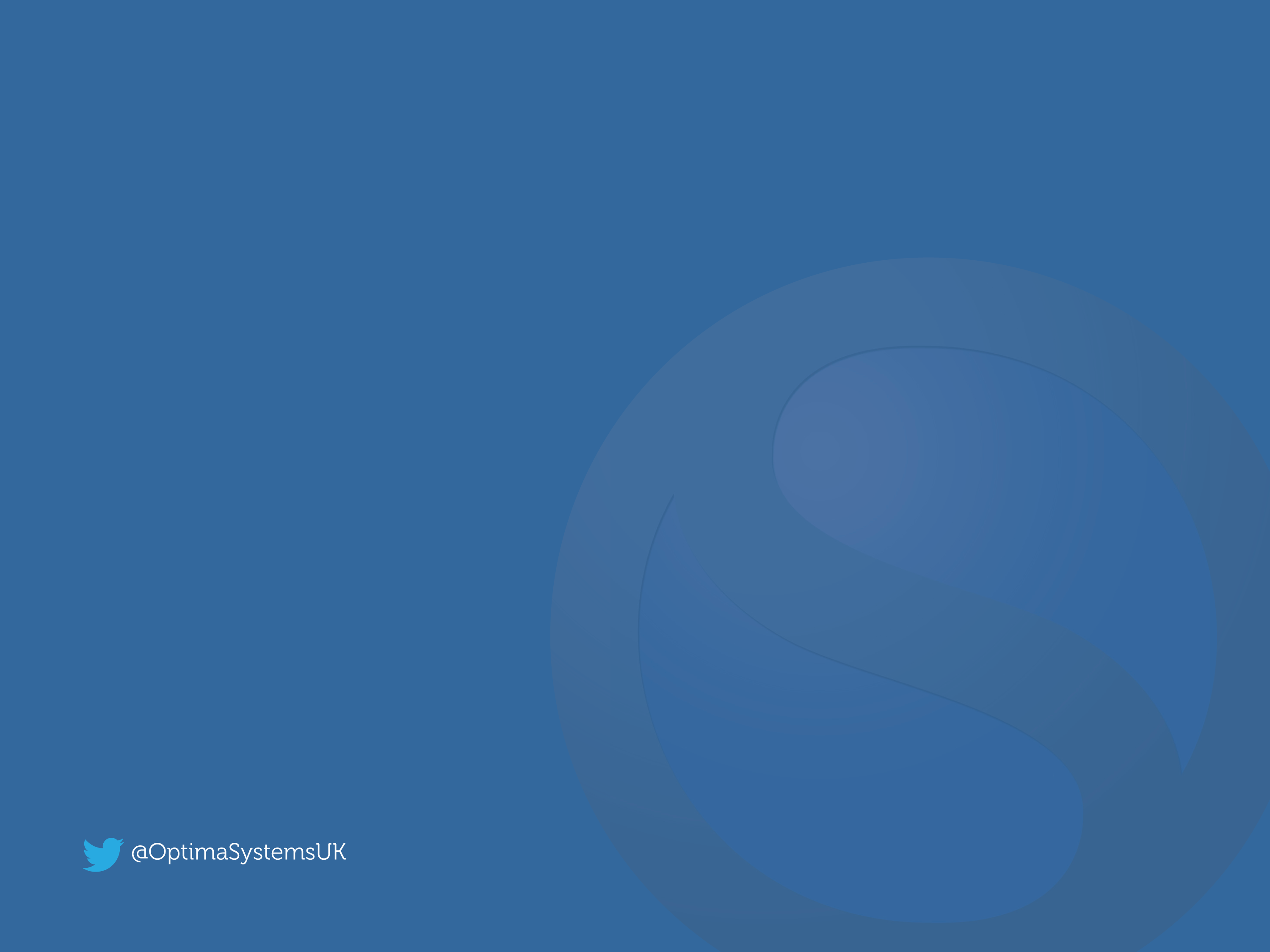 [x f nVectors] timings
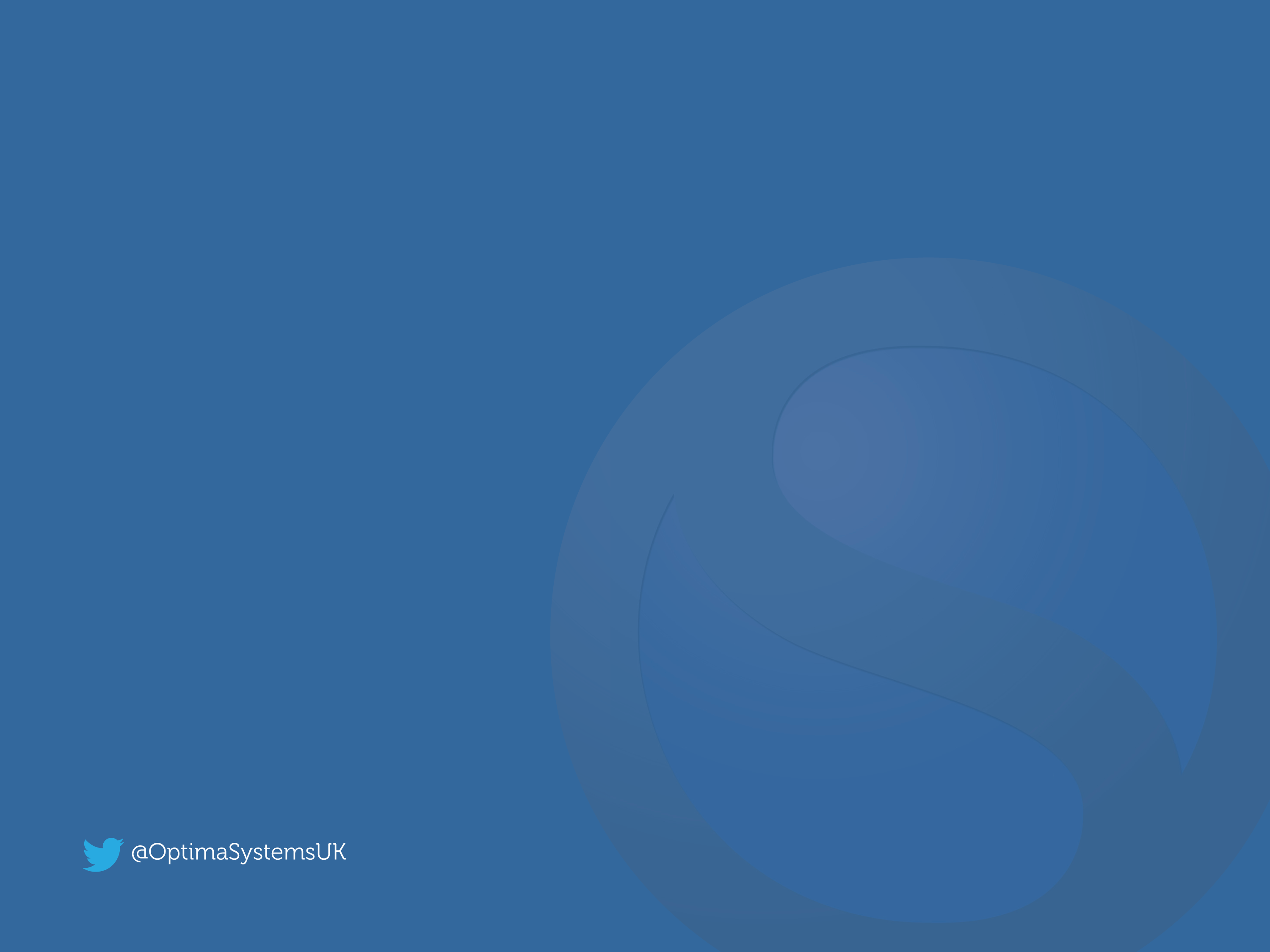 [x f nVectors] timings
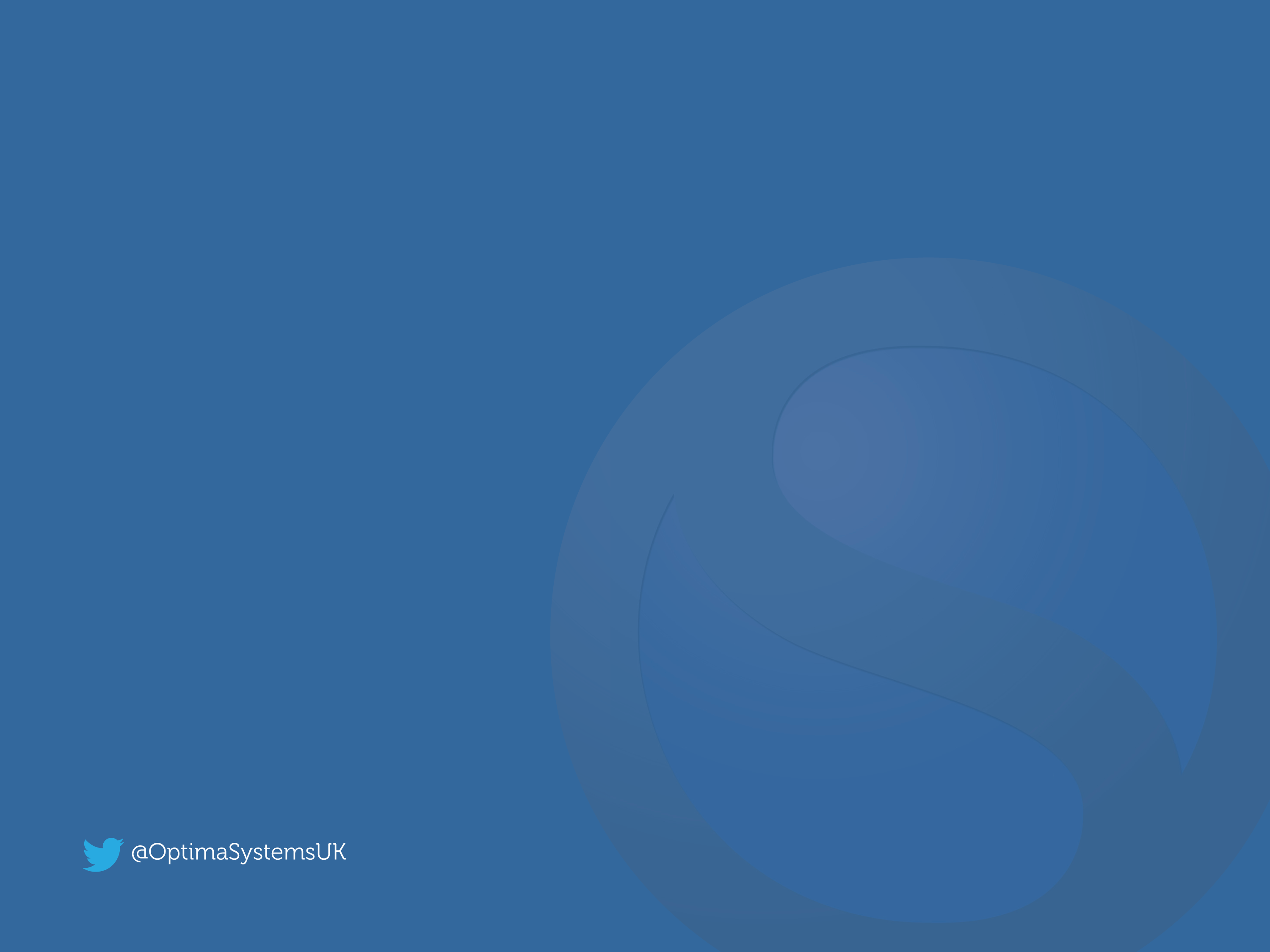 [x f nVectors] timings
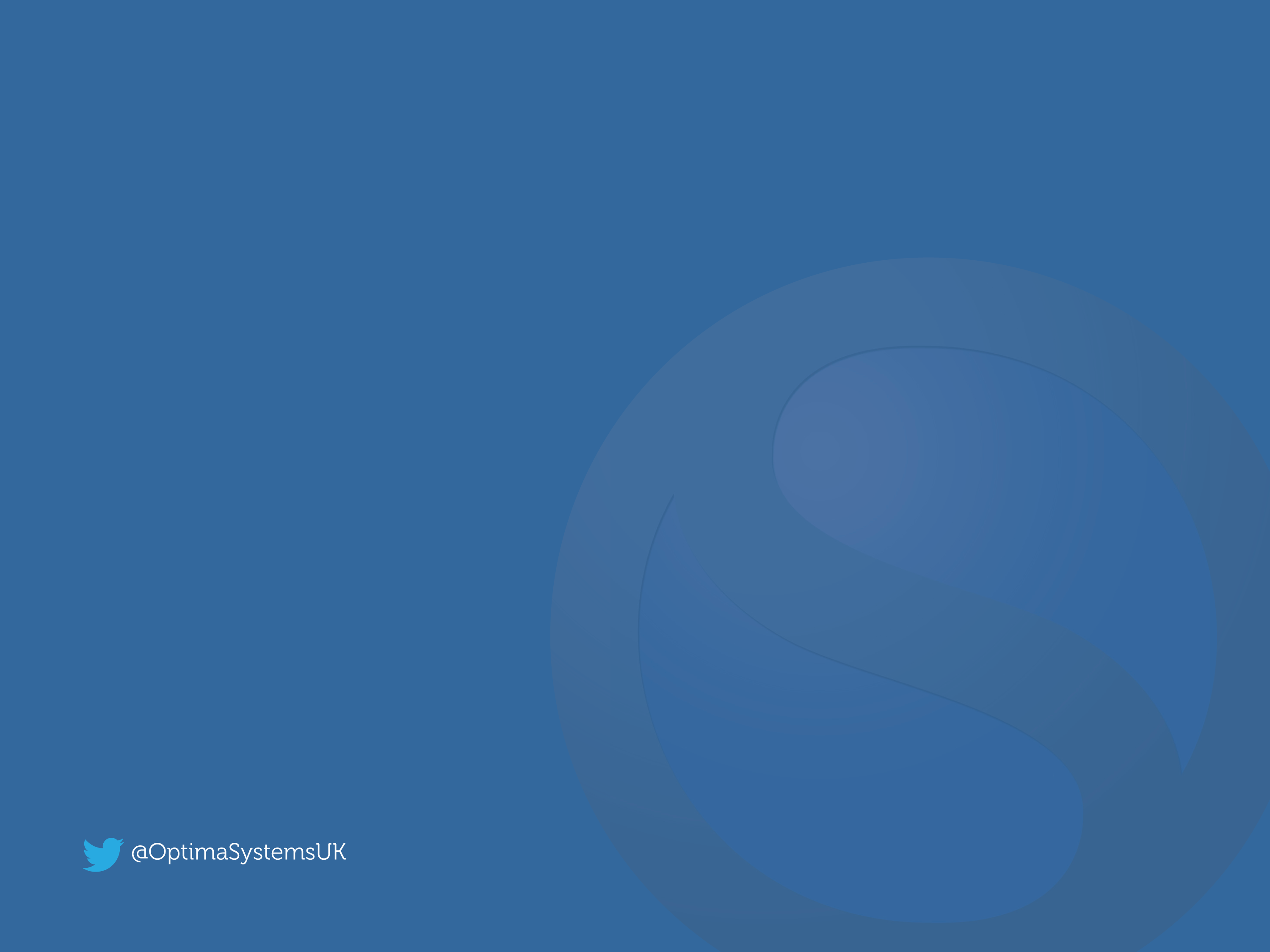 [x f nVectors] timings
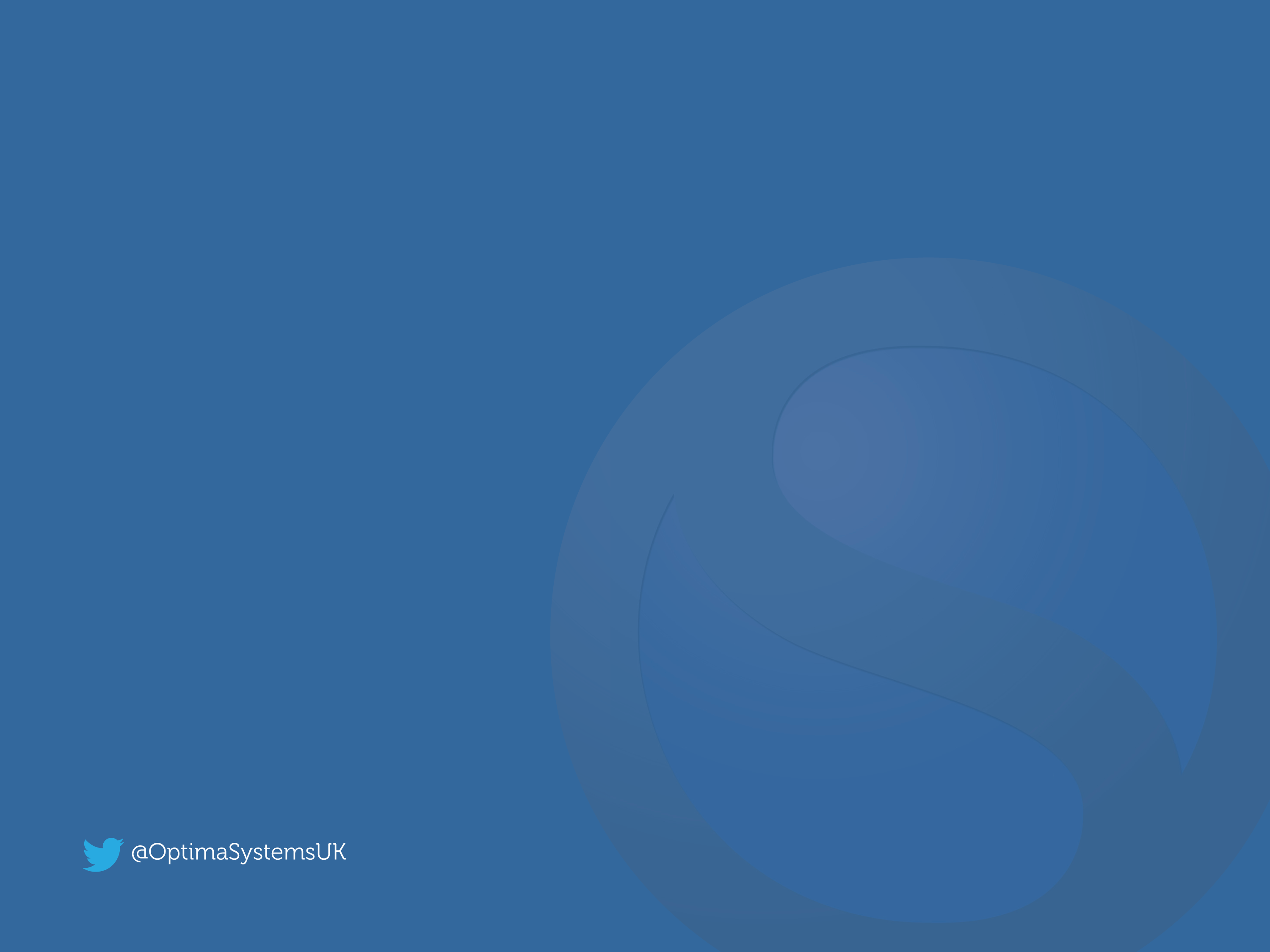 [x ⍳ y] Example
23=(21 22 23)  (23 23 24 25)  (12 13 14 123)
    0 0 1   1 1 0 0   0 0 0 0 

1=(,23)∘⍳¨(21 22 23)  (23 23 24 25)  (12 13 14 123)
    0 0 1   1 1 0 0   0 0 0 0
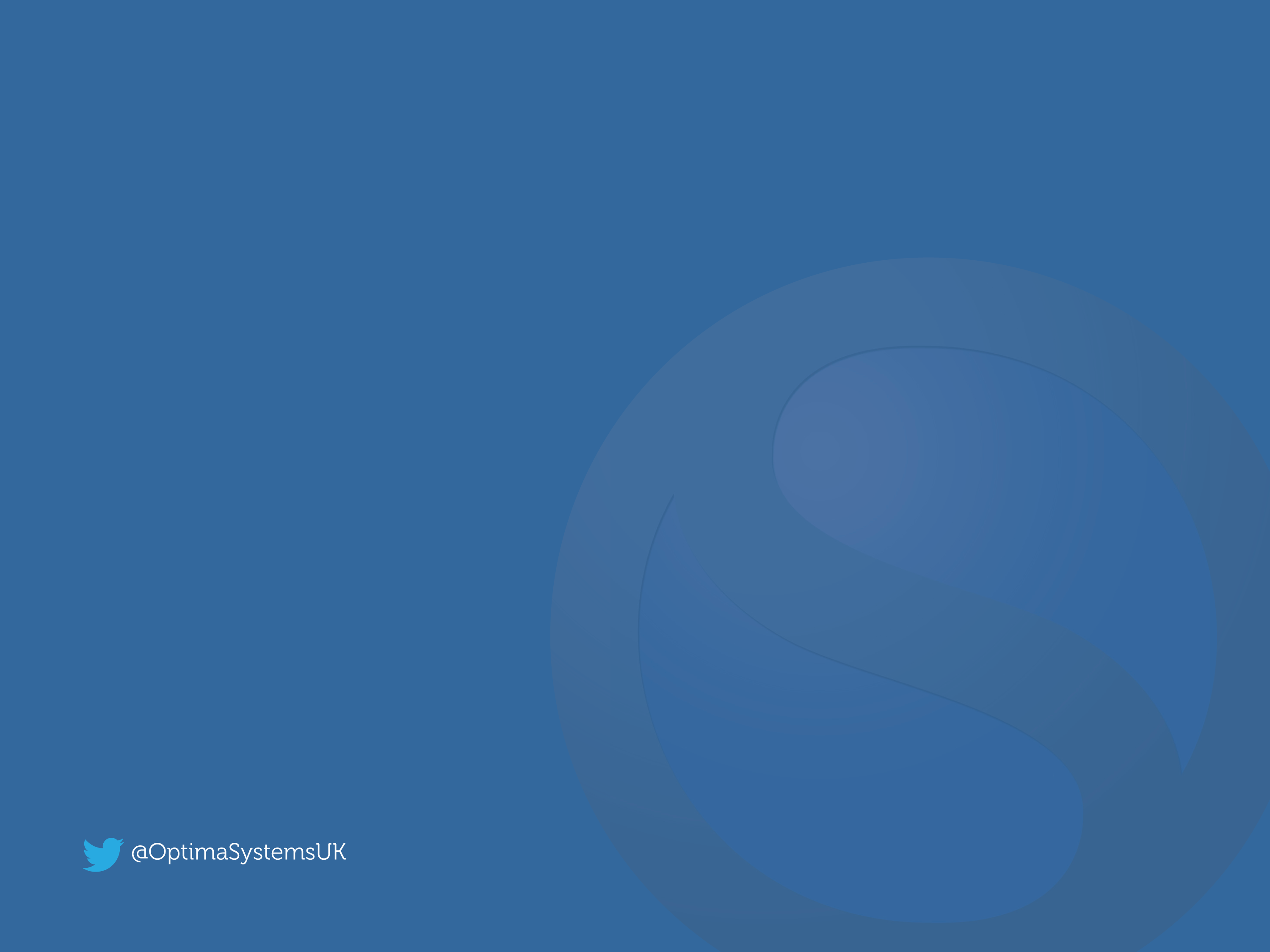 [x ⍳ y] Example
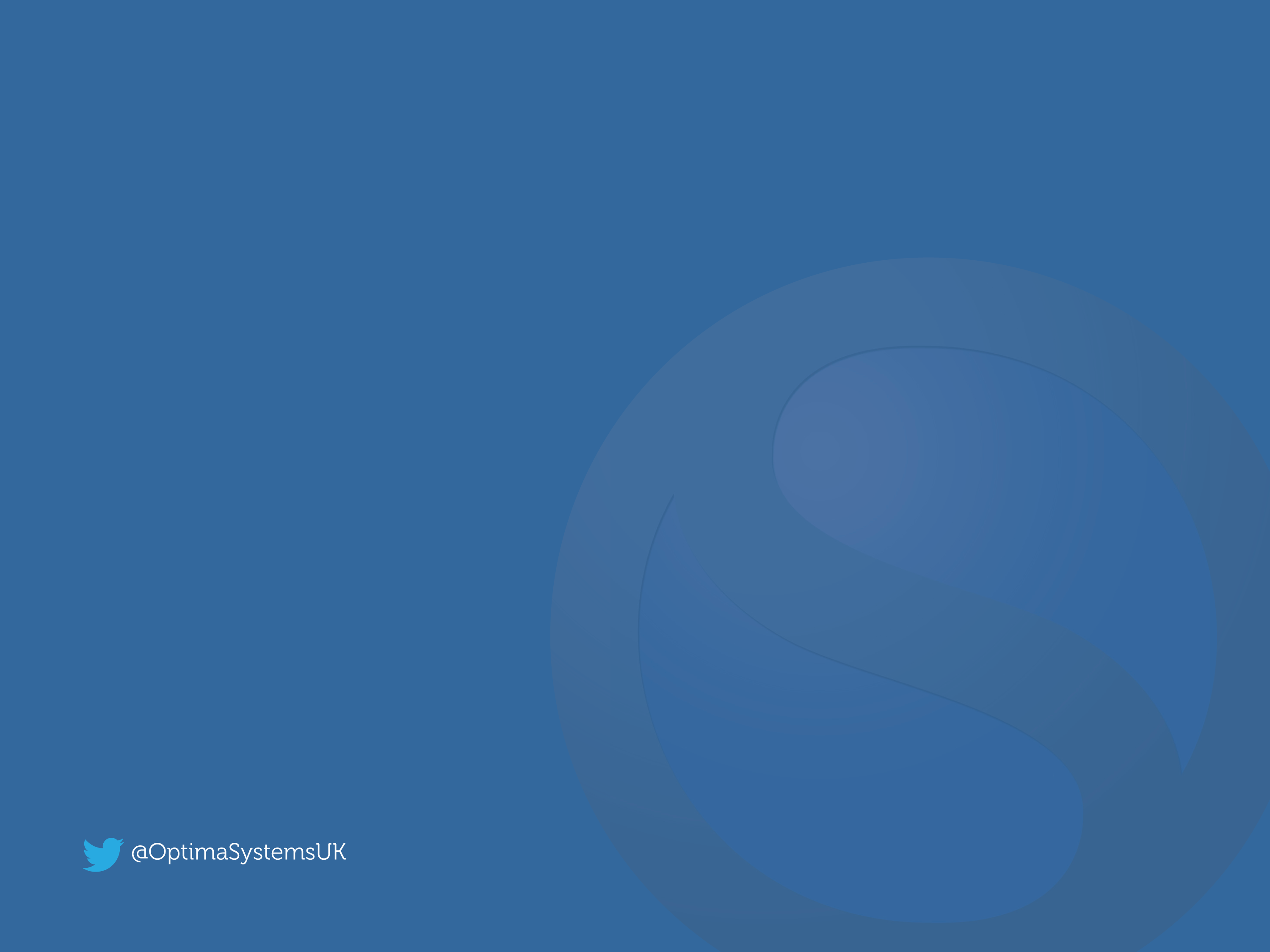 [x ⍳ y] Example
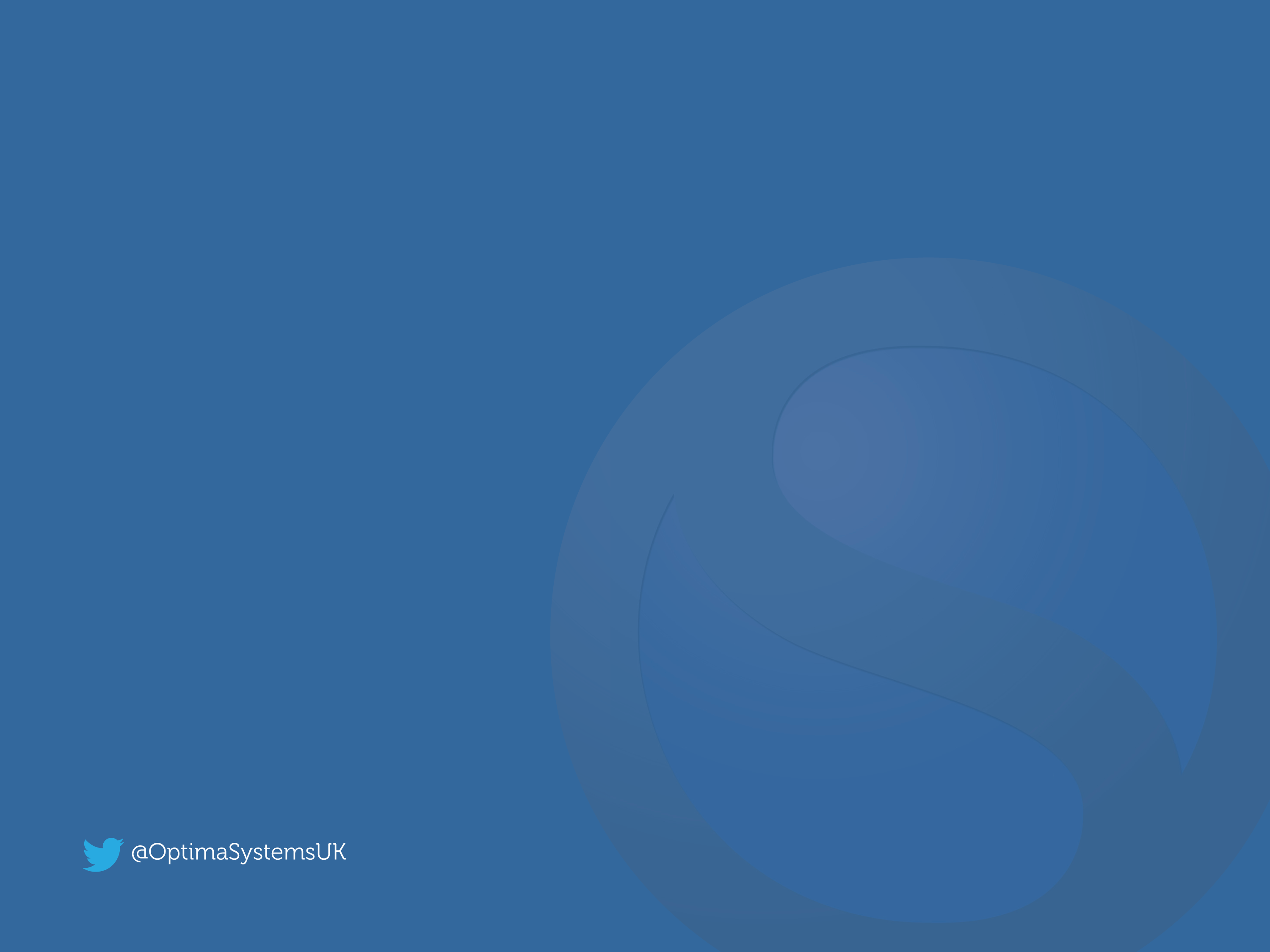 Index Assignment
bool←1000000⍴0
bool[index]←1

int←1000000⍴⍳10
int[index]←1
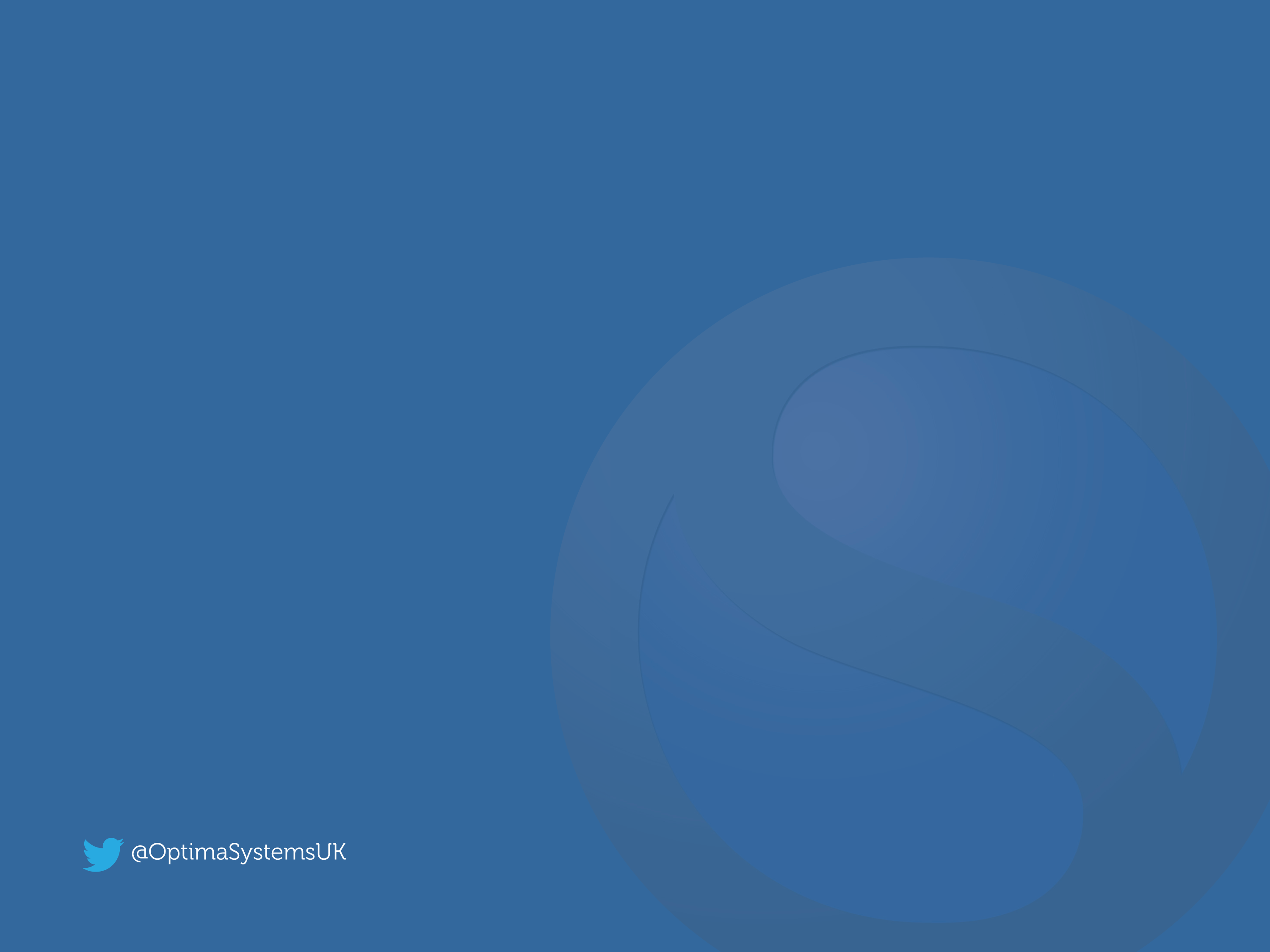 Index Assignment
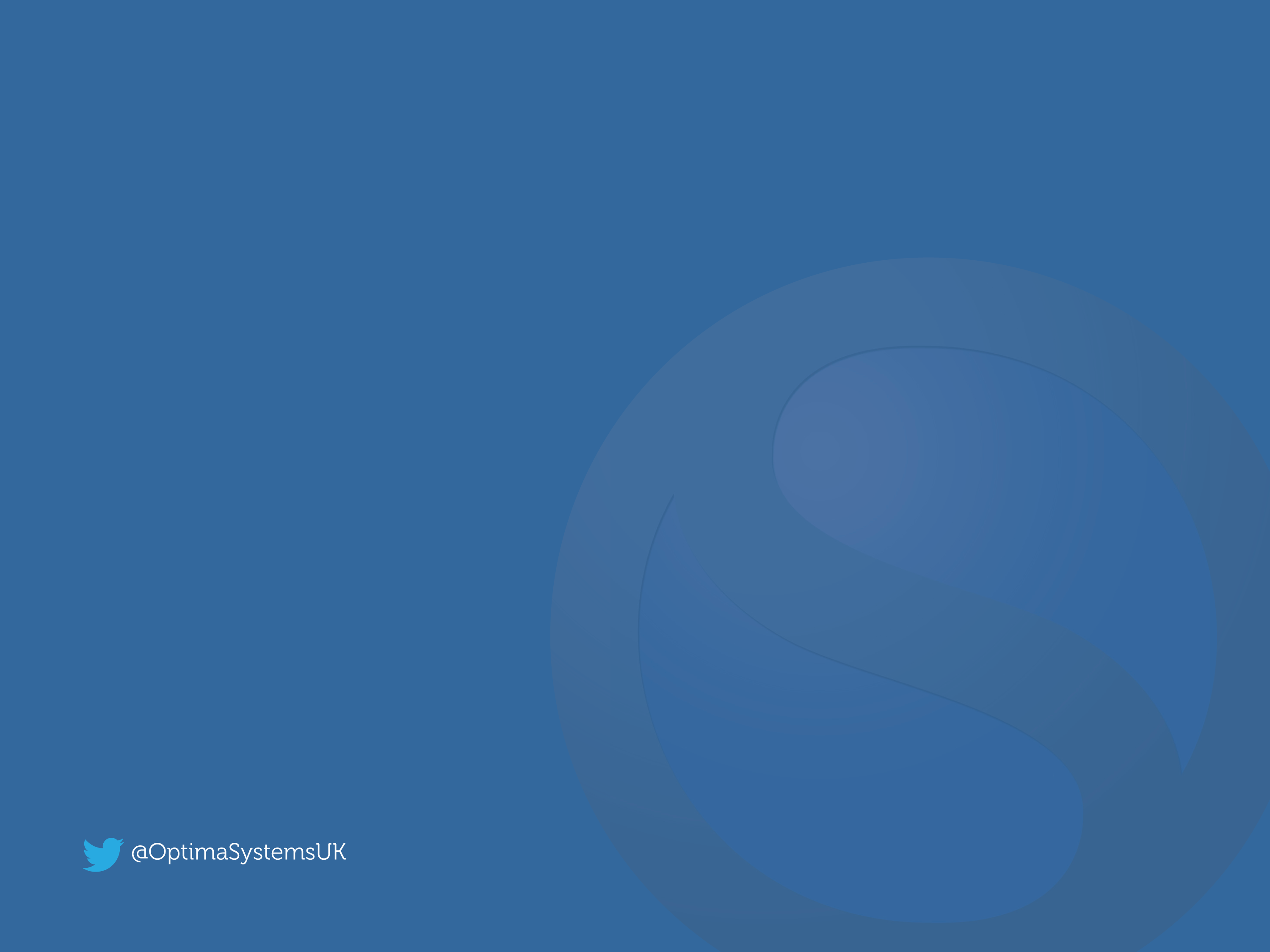 Index Assignment
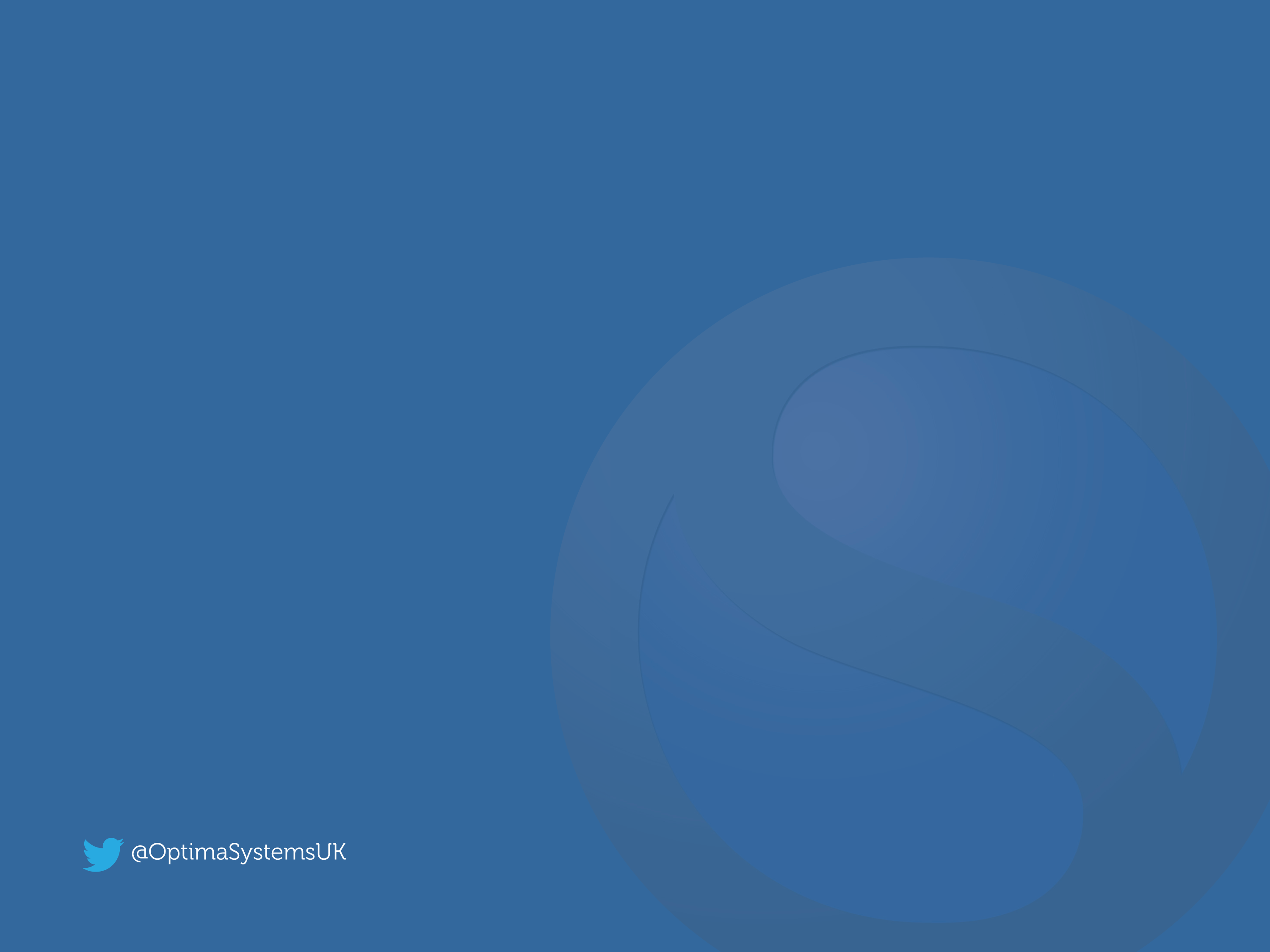 Boolean Operations
bool←items⍴0 1 0 1

      bool=0
1 0 1 0 1 0 1 0 1 0
      bool<1
1 0 1 0 1 0 1 0 1 0
      bool≤0
1 0 1 0 1 0 1 0 1 0
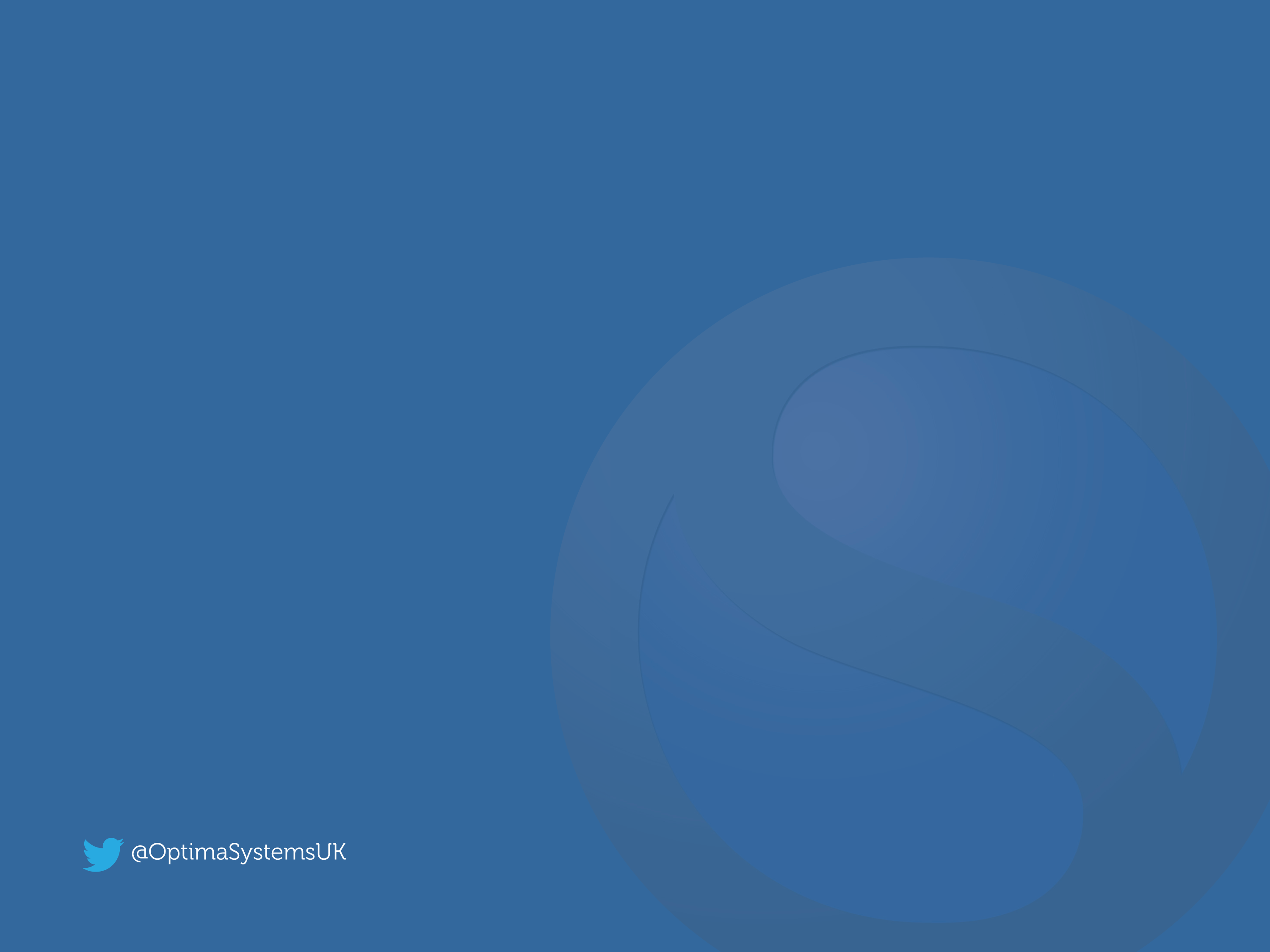 Boolean Operations
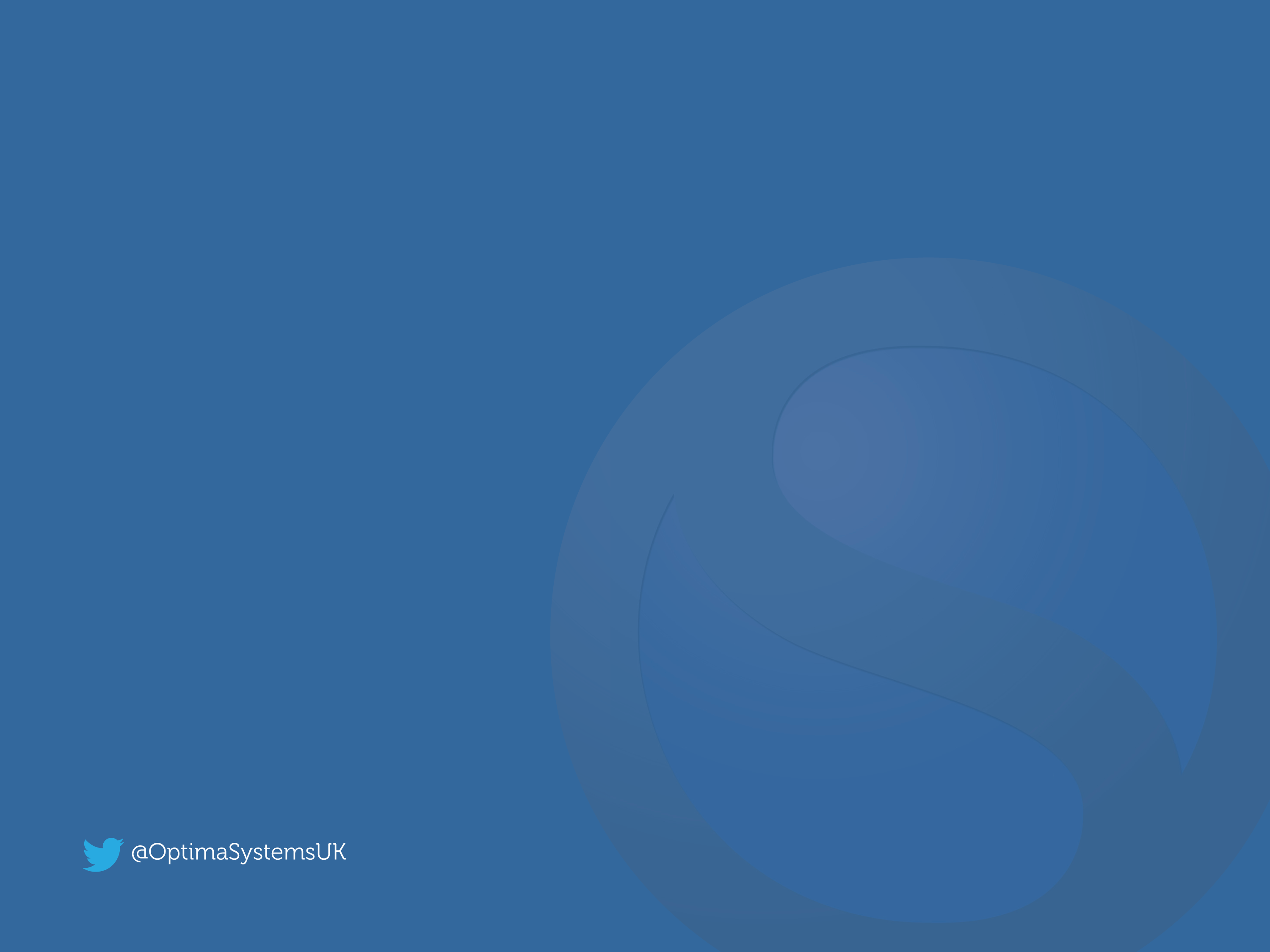 So What ?
Generalisation or Special Casing
Up to 10x speed-up
Be aware of your data

Caching of previous queries
Lots faster

Mapped Files
Much better memory handling
Data shared across processes
Up to 1.5x speed-up
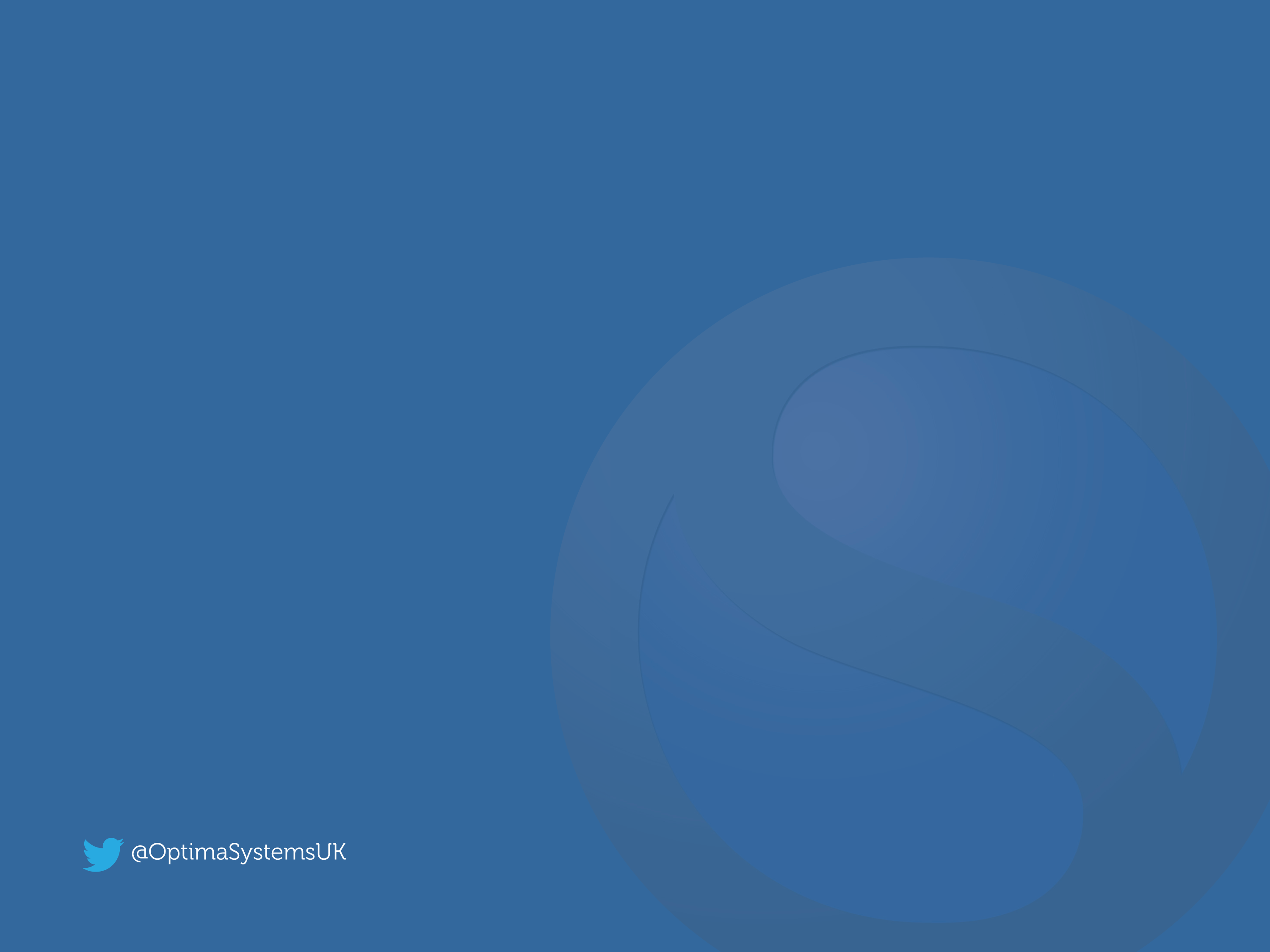 A Case in Point
Version 1 analysis – 20 million records – 15 minutes
(DCF files and integer pointers)

Version 2 analysis – 50 million records – 3 minutes
(Mapped files and Boolean masks)

Version 3 analysis – 150 million records – 45 seconds

Latest version - >300 million records – circa 30 seconds

n.b. SQL and federated dataset pool – 2 weeks
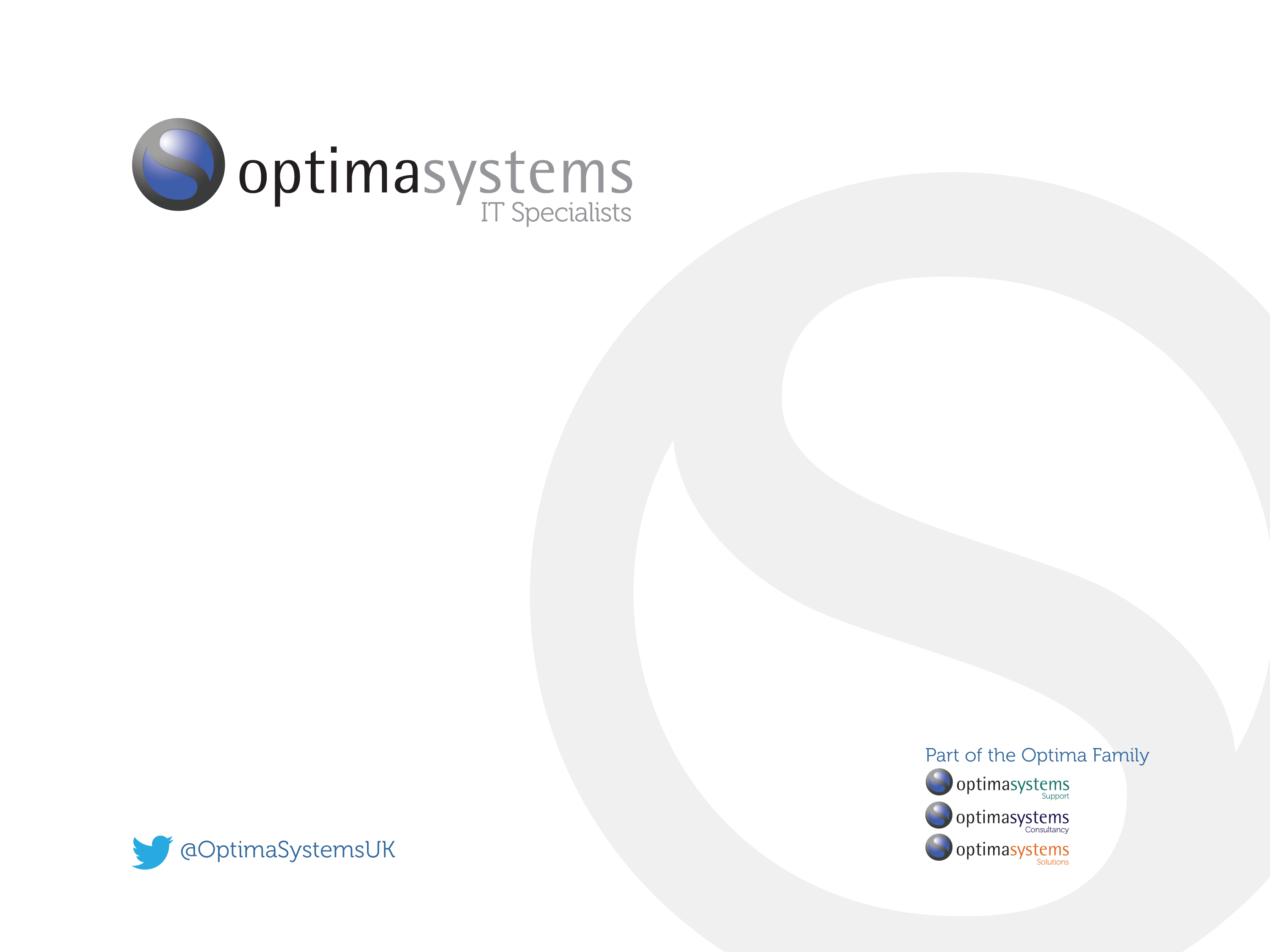 Thank You and Questions

Contact us:

Optima House, Mill Court, 
Spindle Way, 
Crawley, 
West Sussex RH10 1TT

Tel: 01293 562 700    
Fax: 01293 562 699    
info@optima-systems.co.uk    
www.optima-systems.co.uk